Projekti VISCOKOS
Shkolla “Abdullah Tahiri” Malisheve
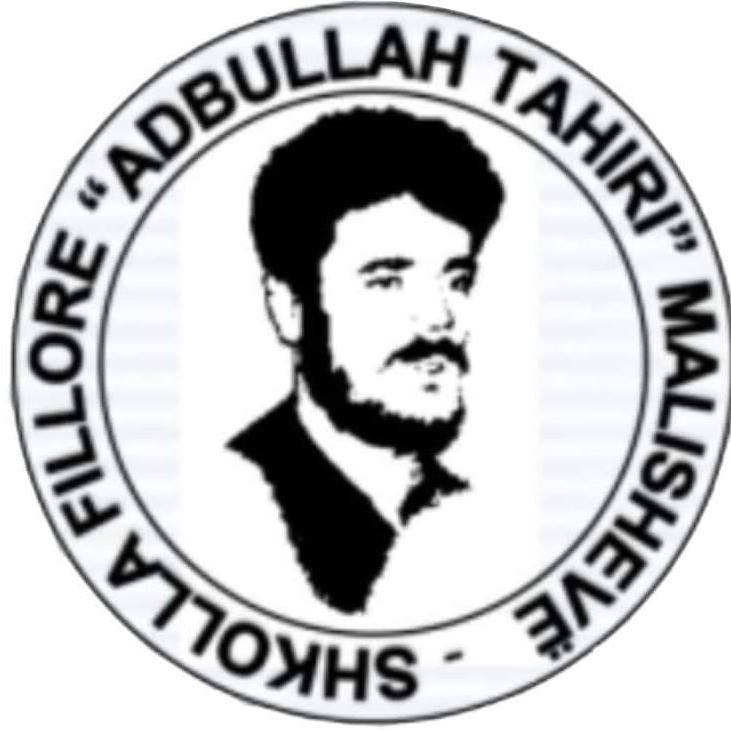 Mesuesja: Milikije Osmani Latifi
Klasa V/1
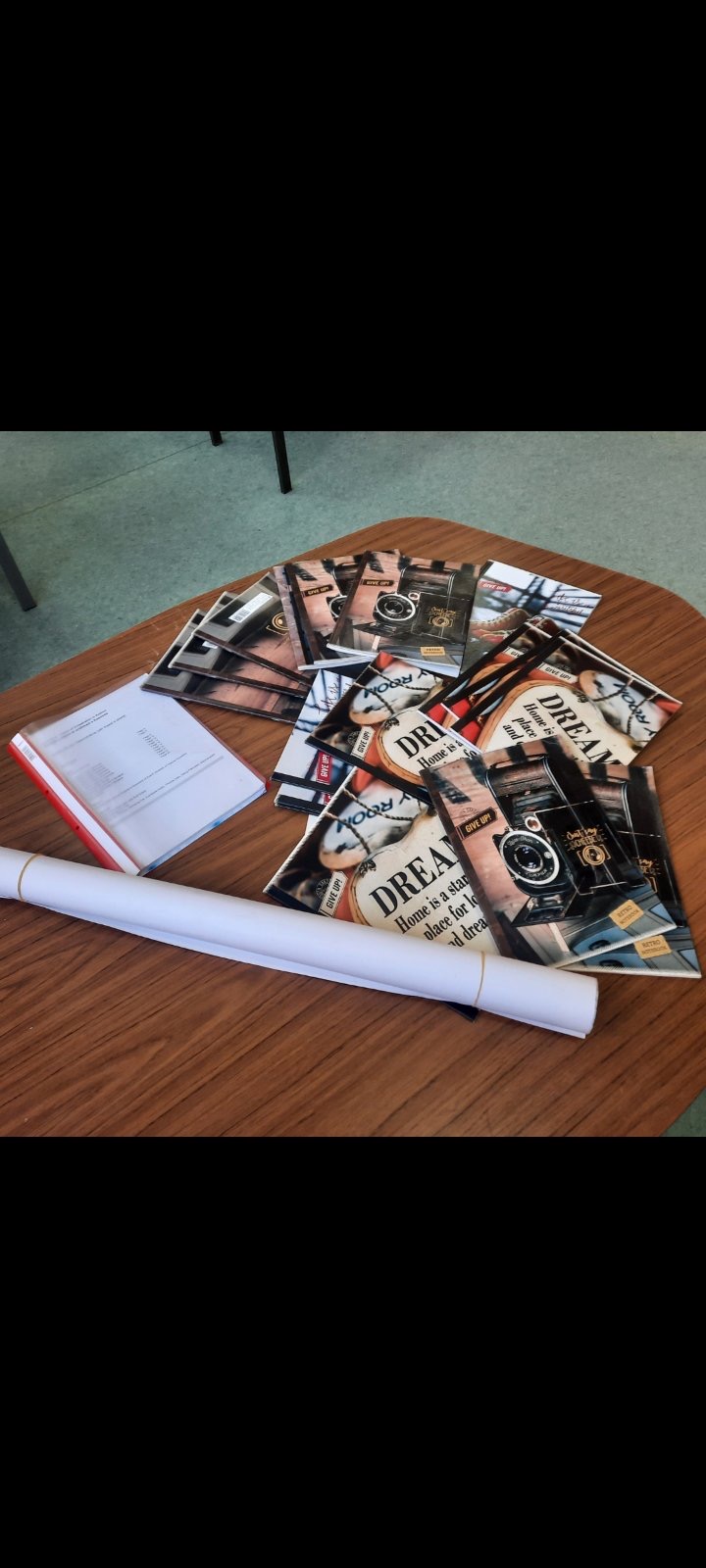 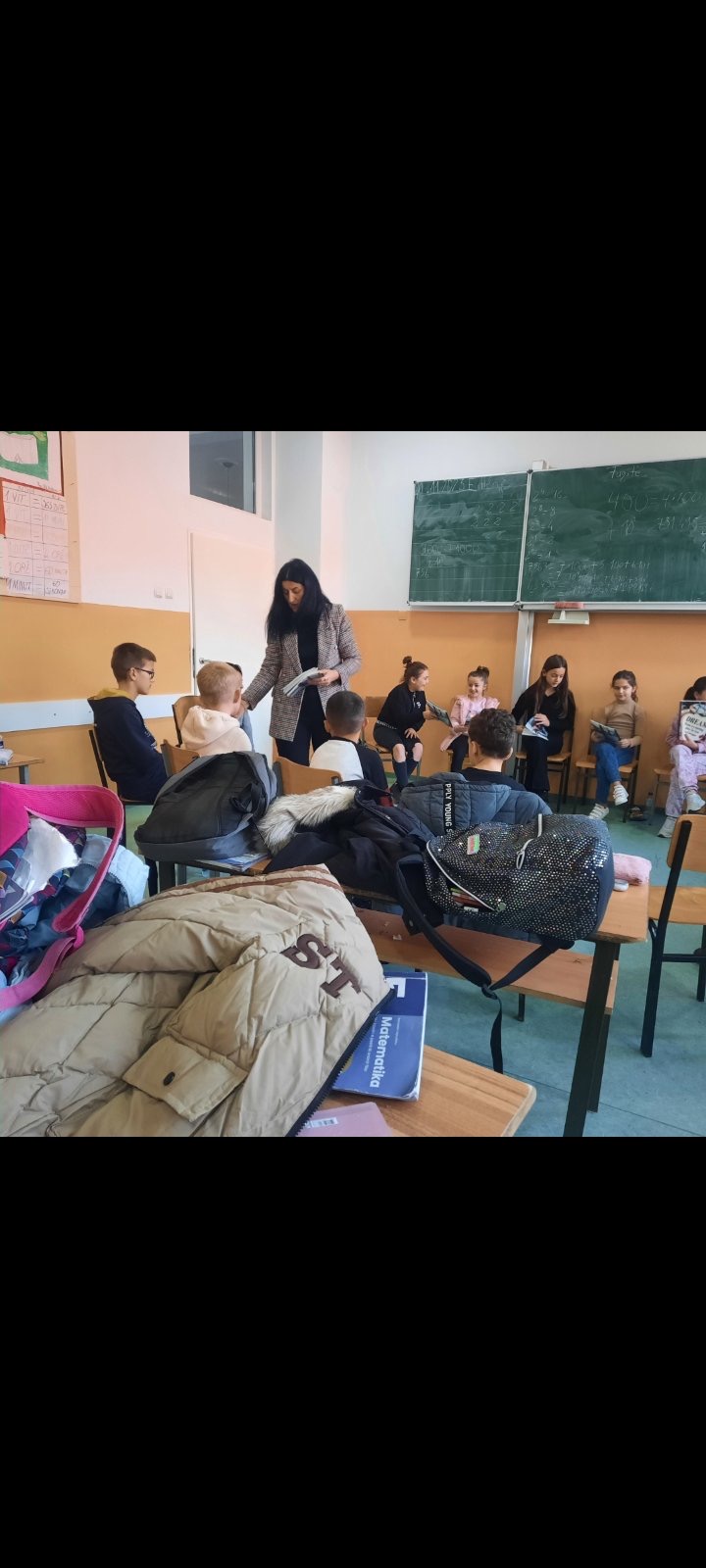 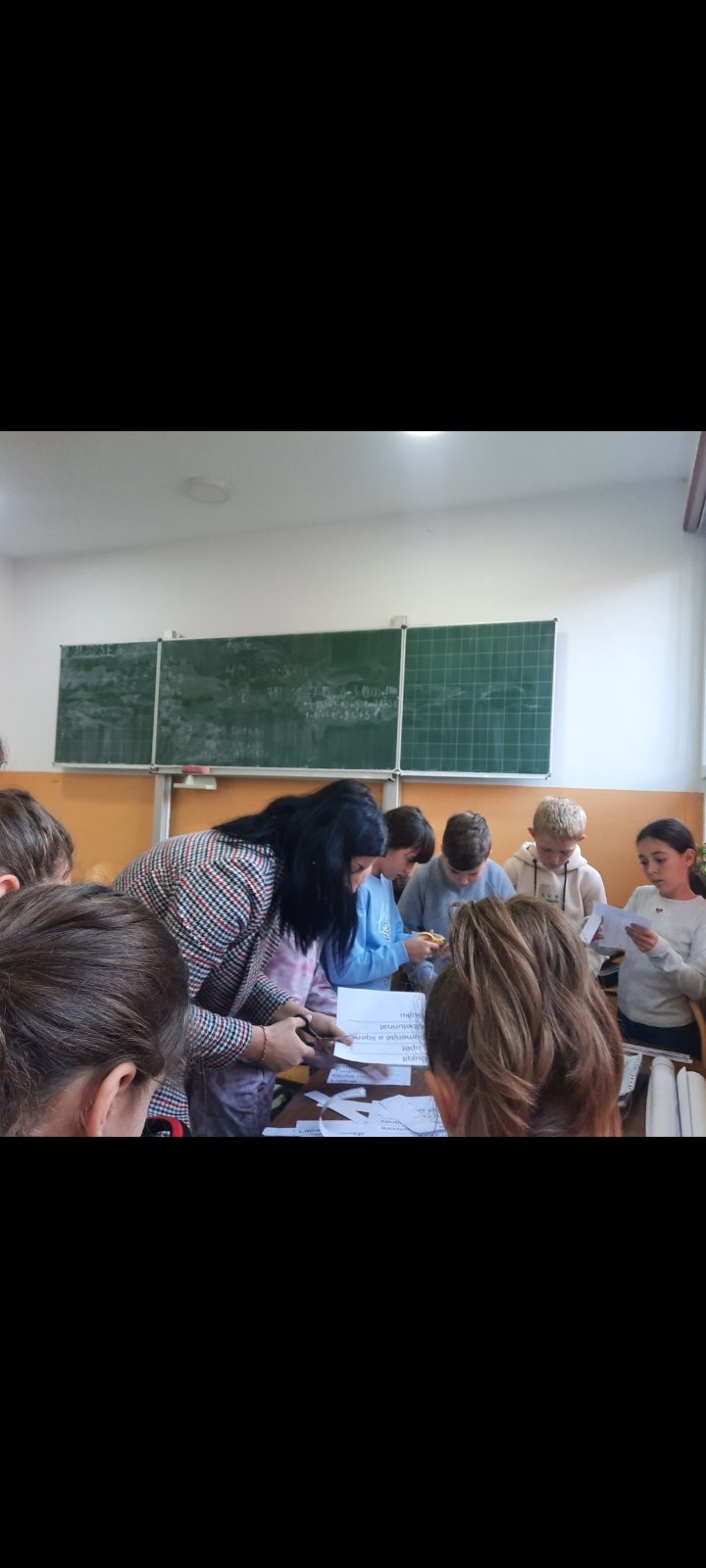 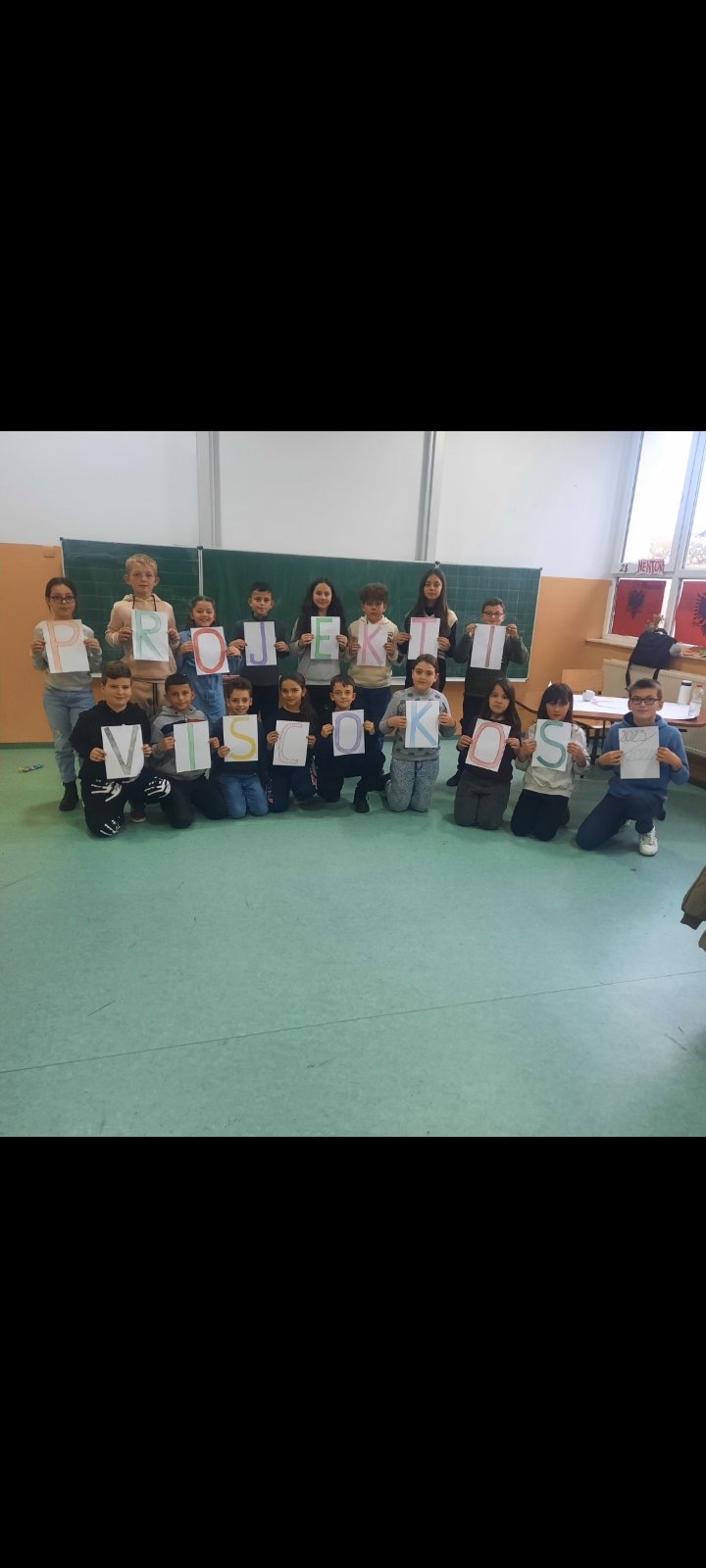 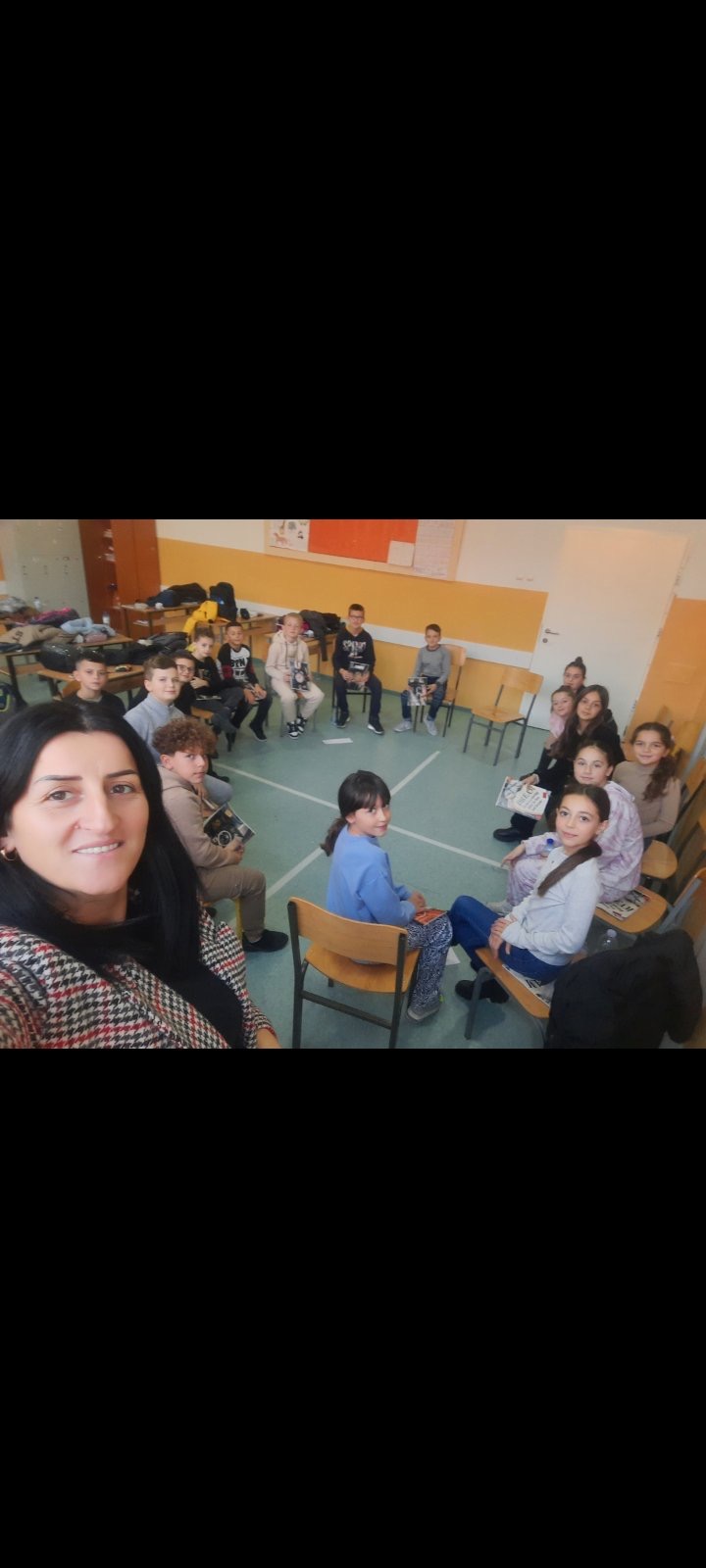 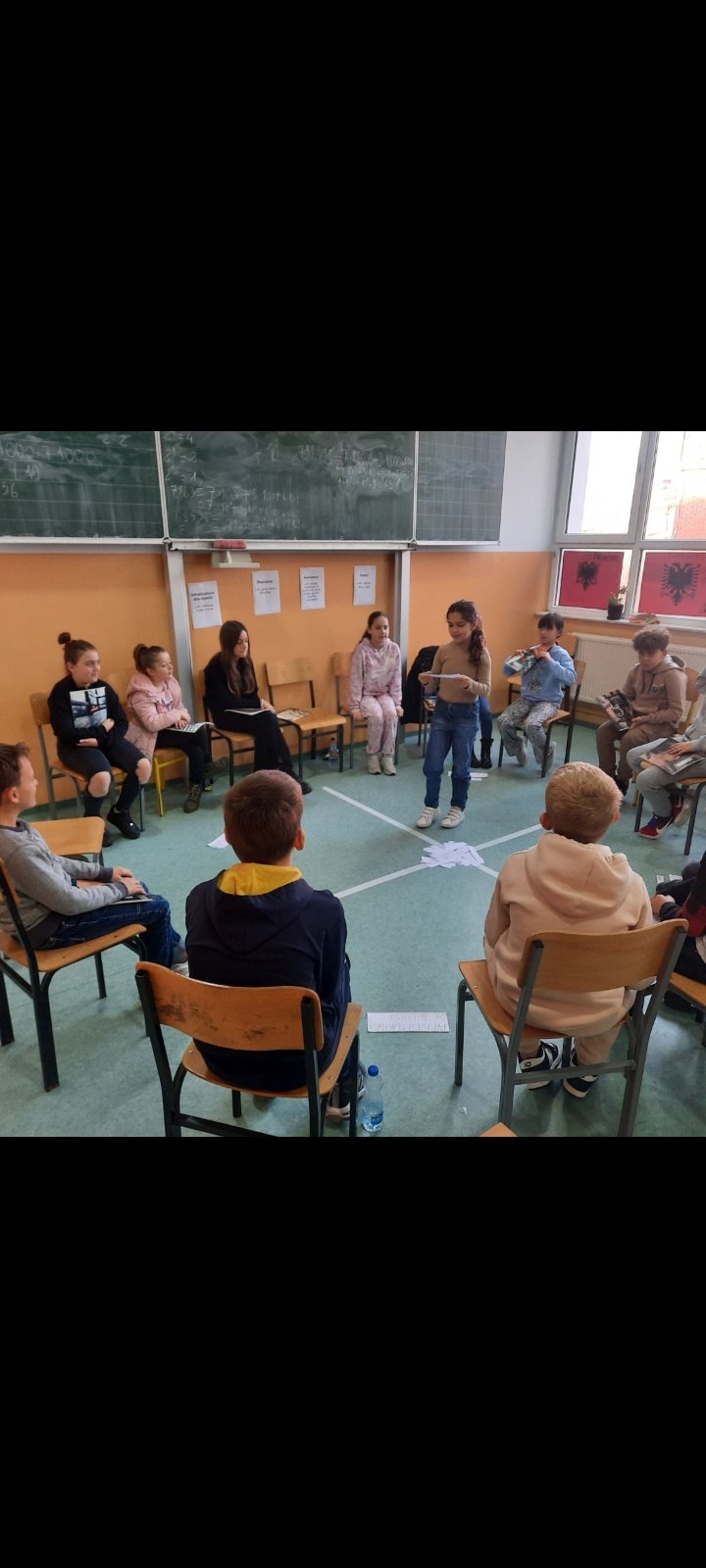 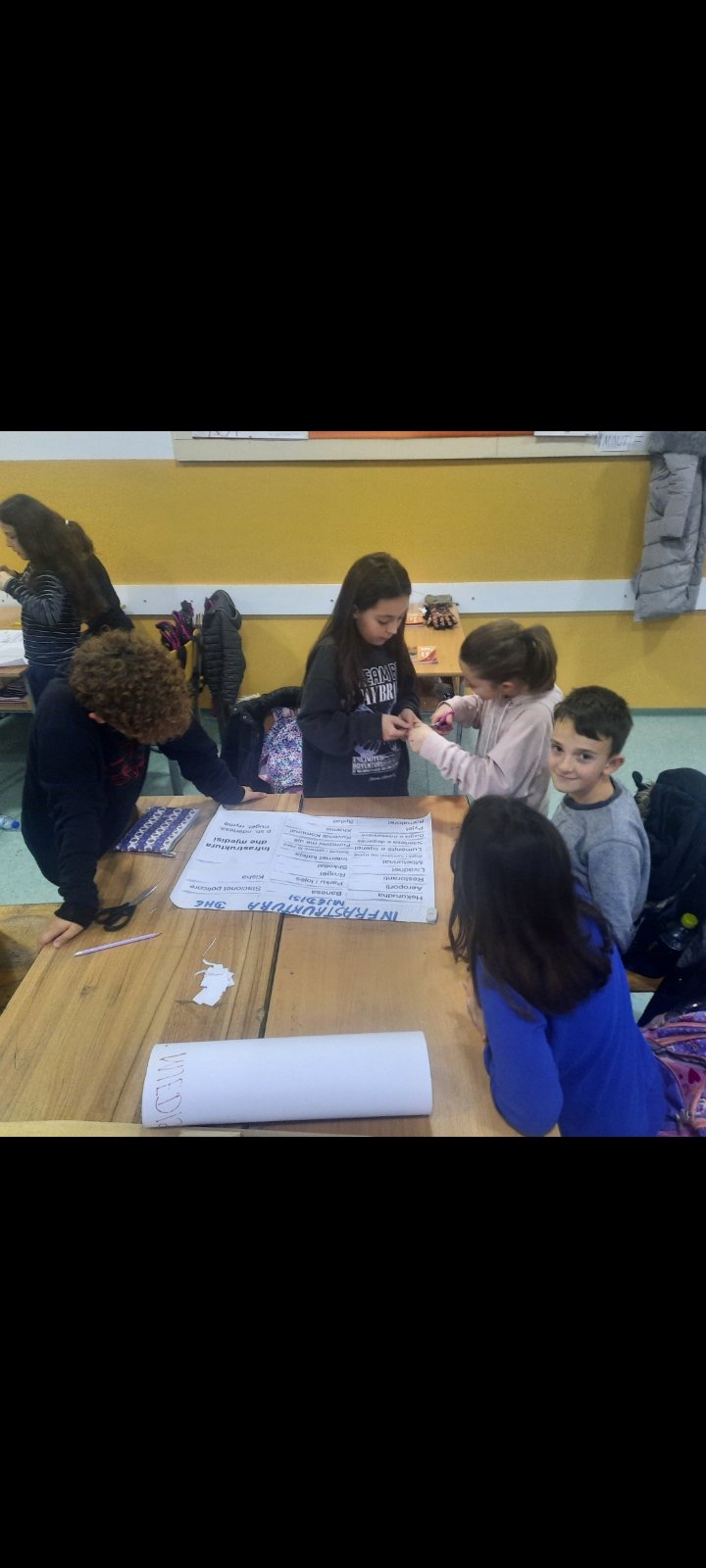 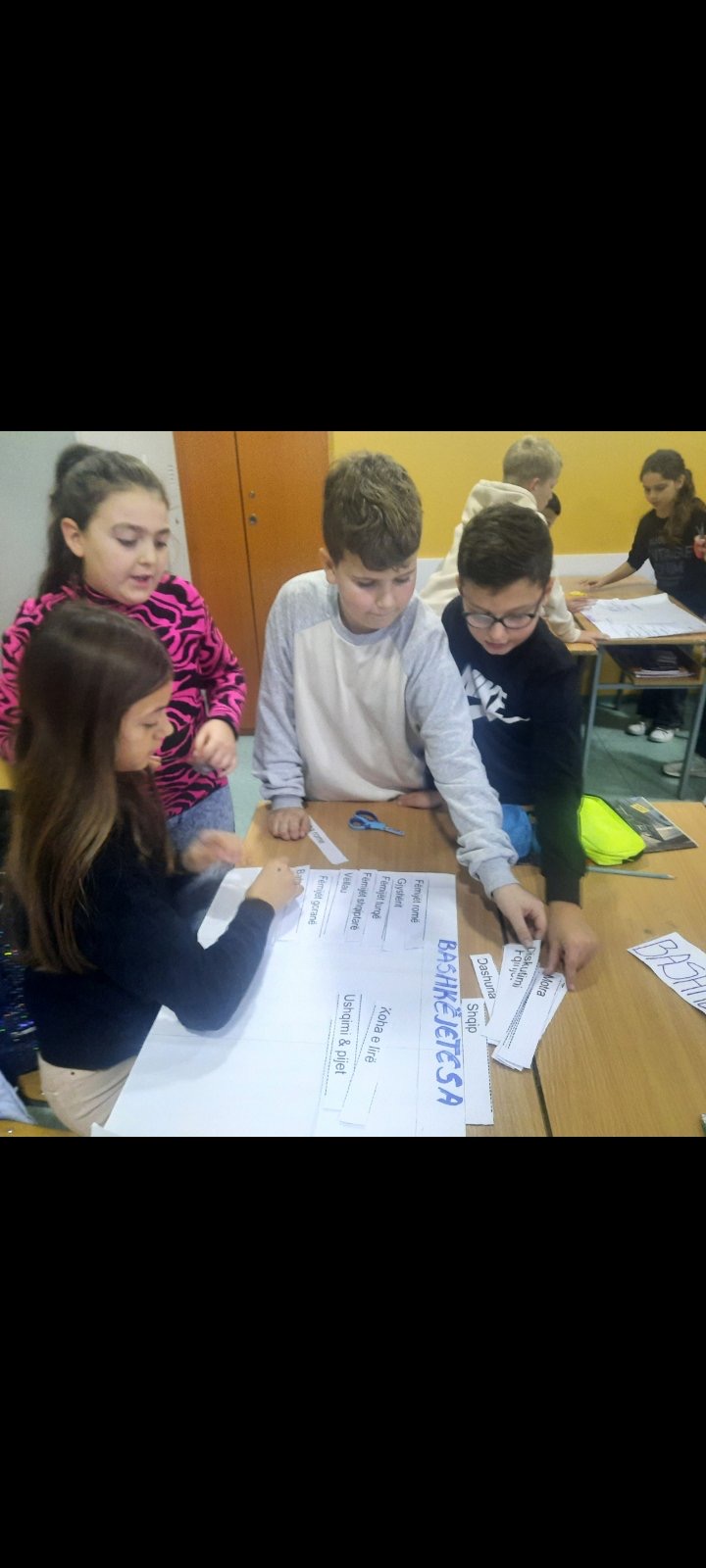 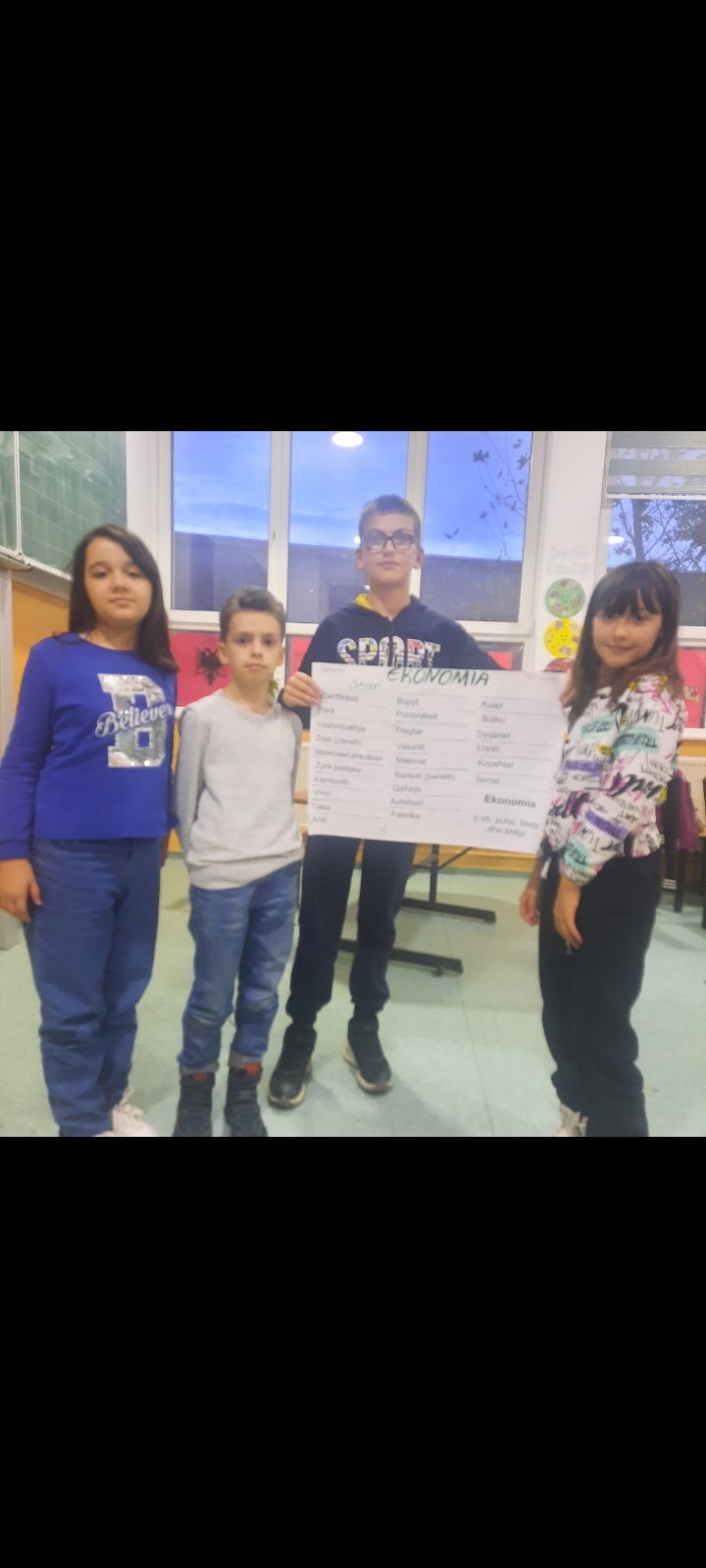 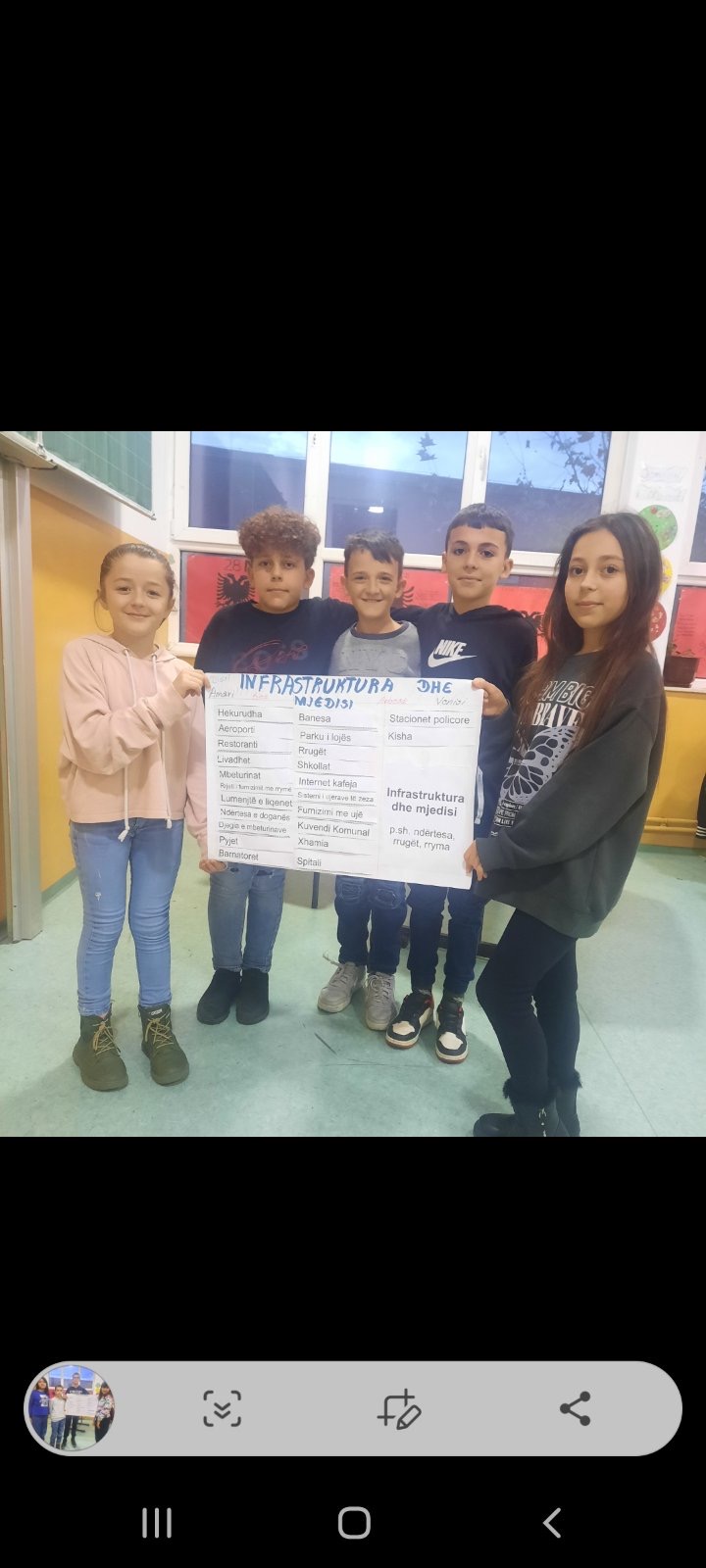 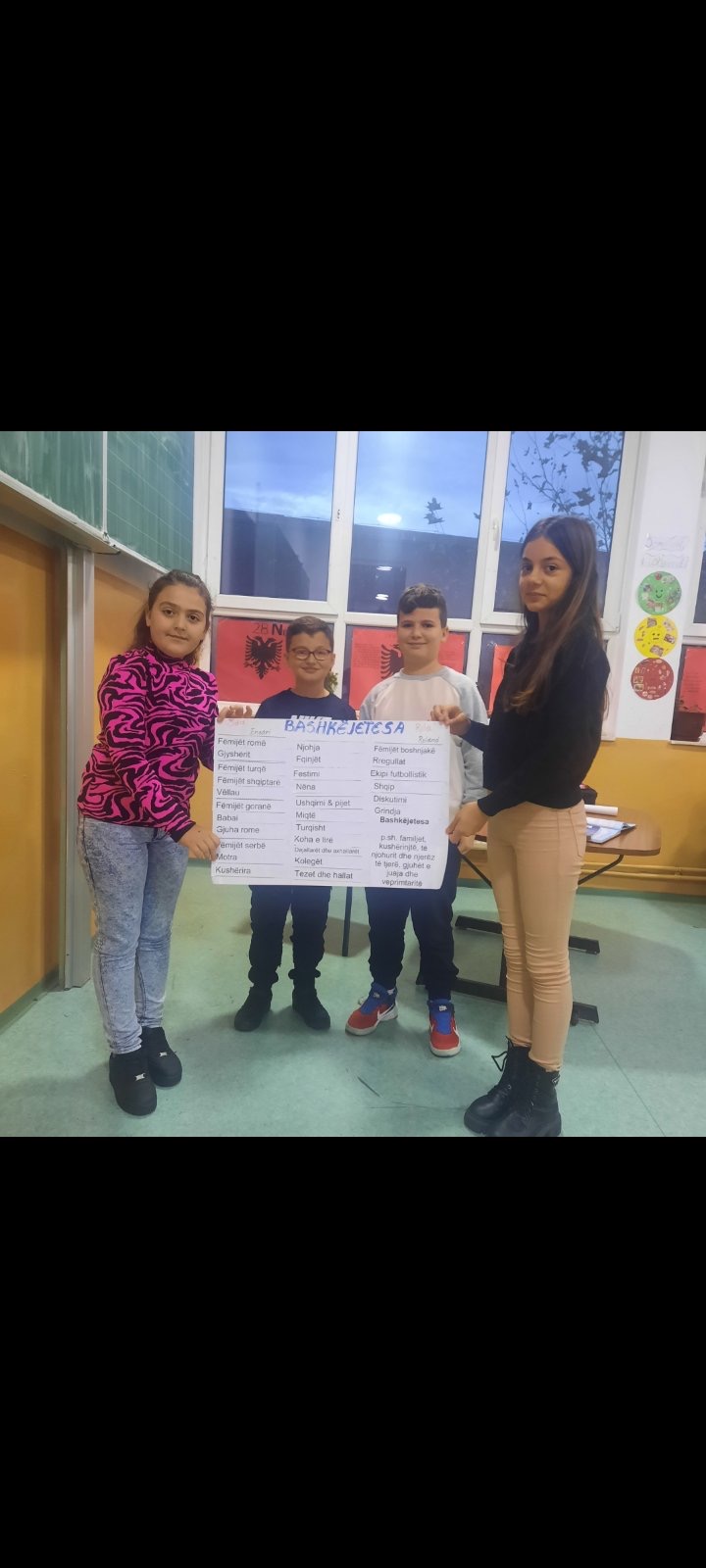 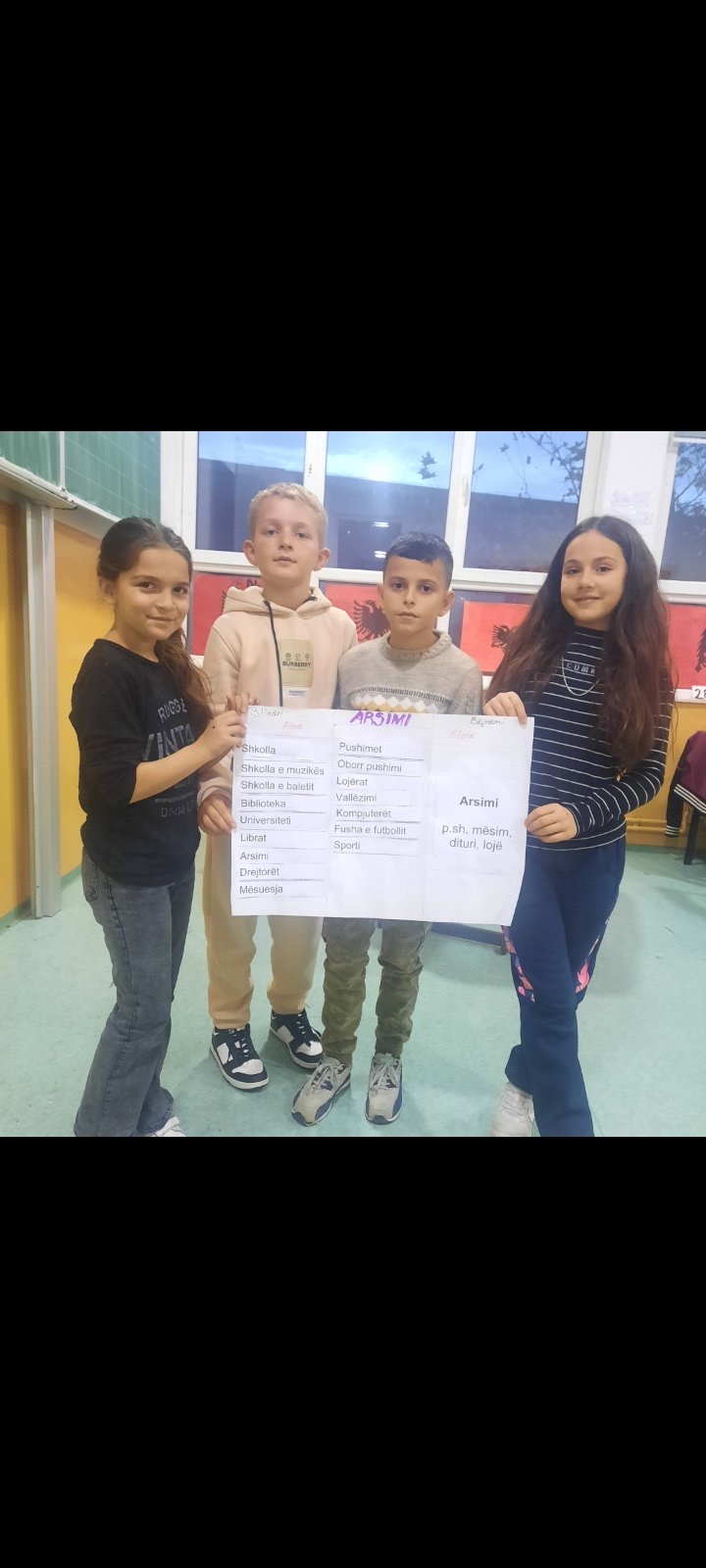 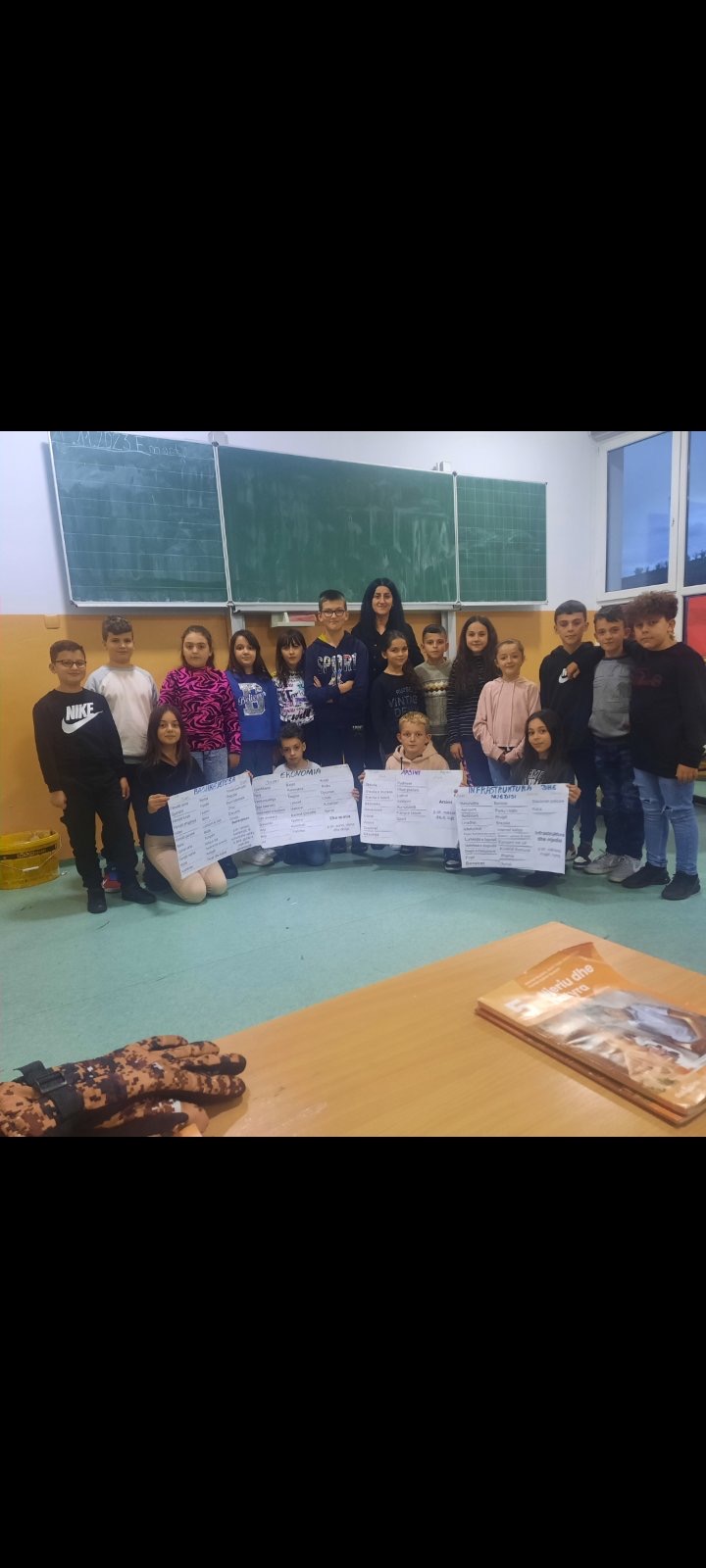 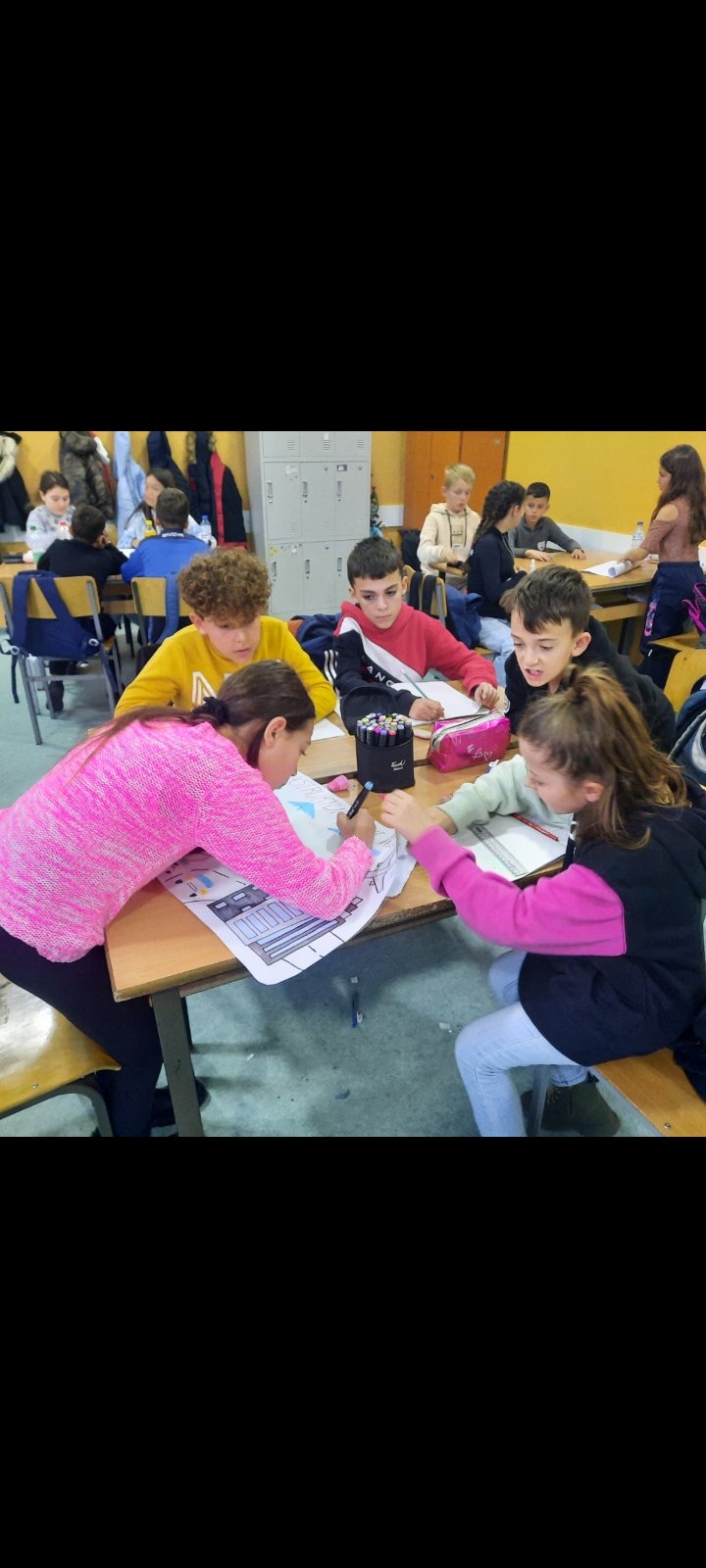 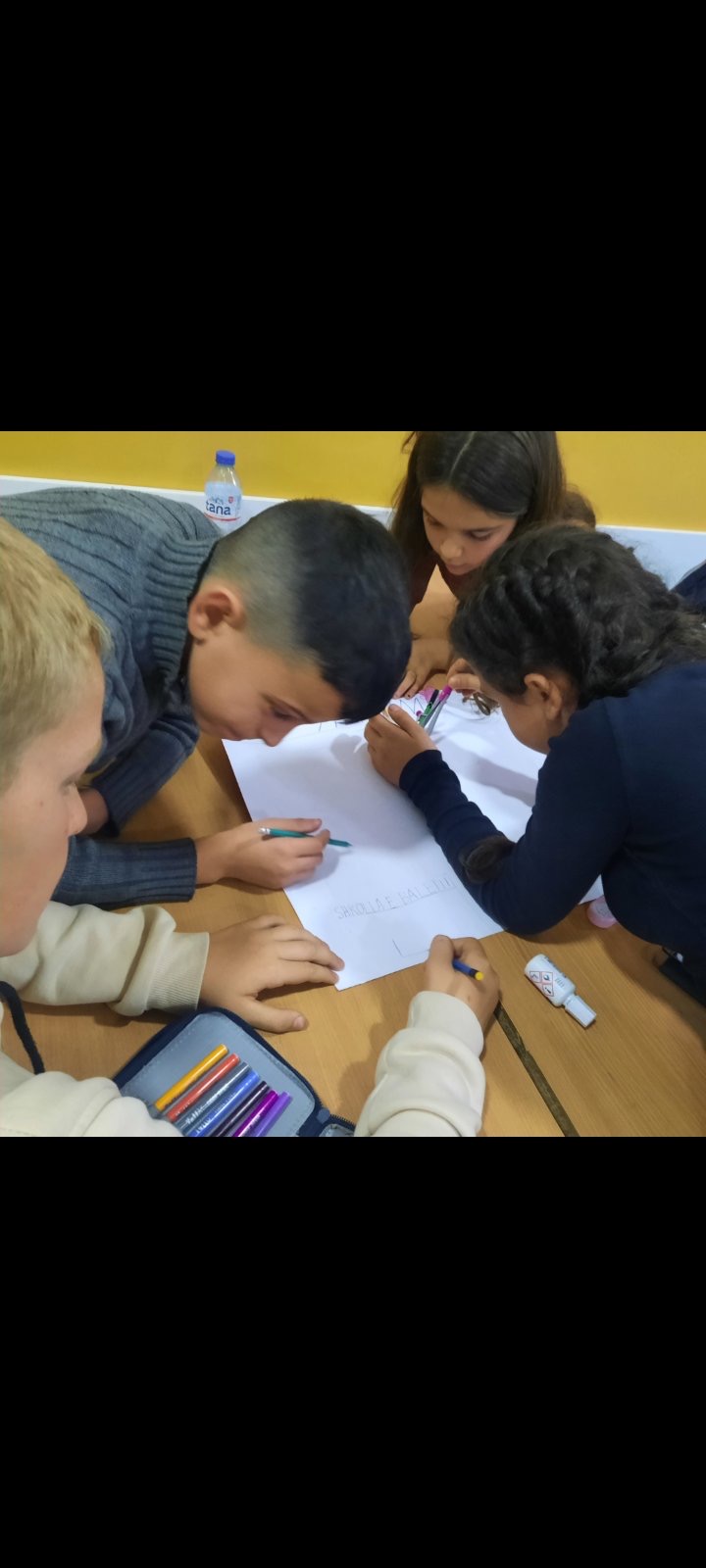 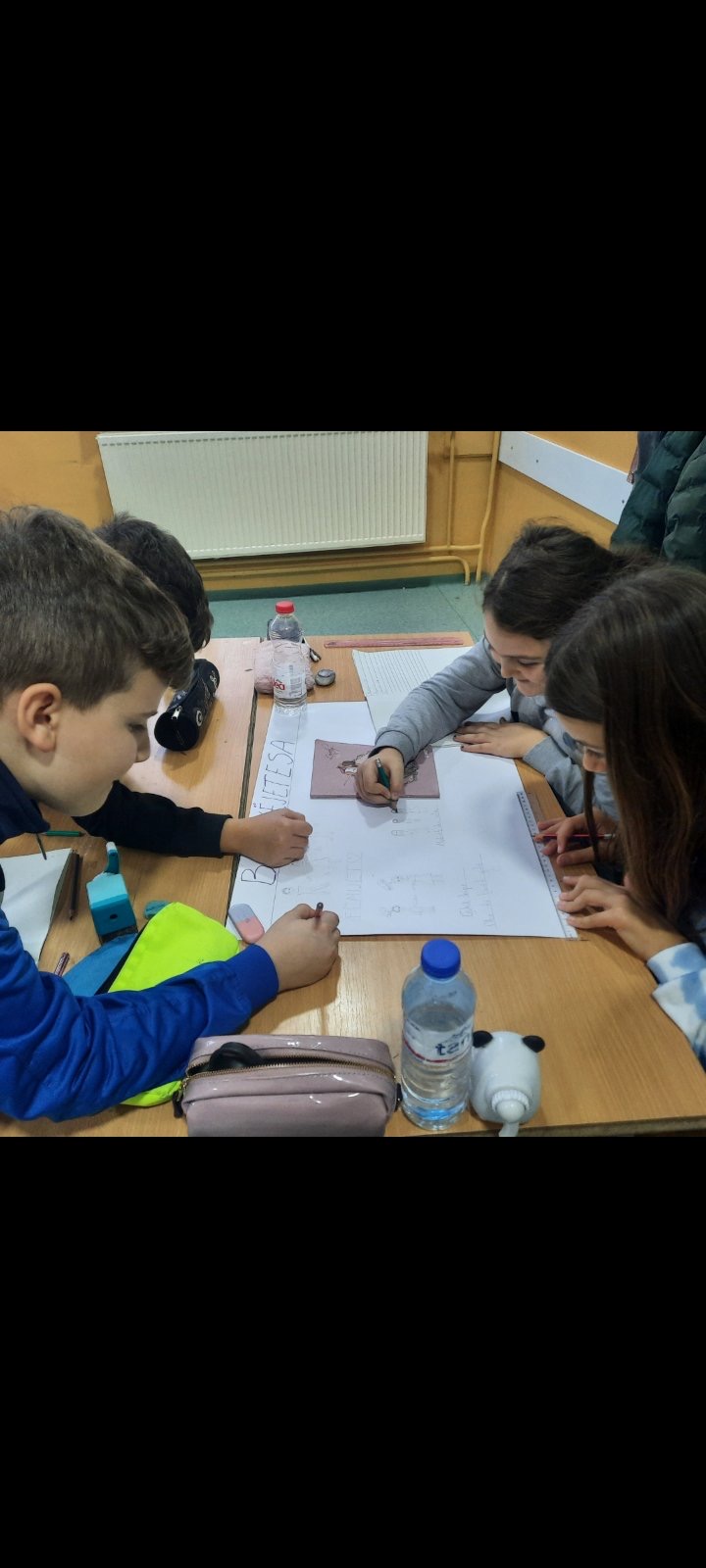 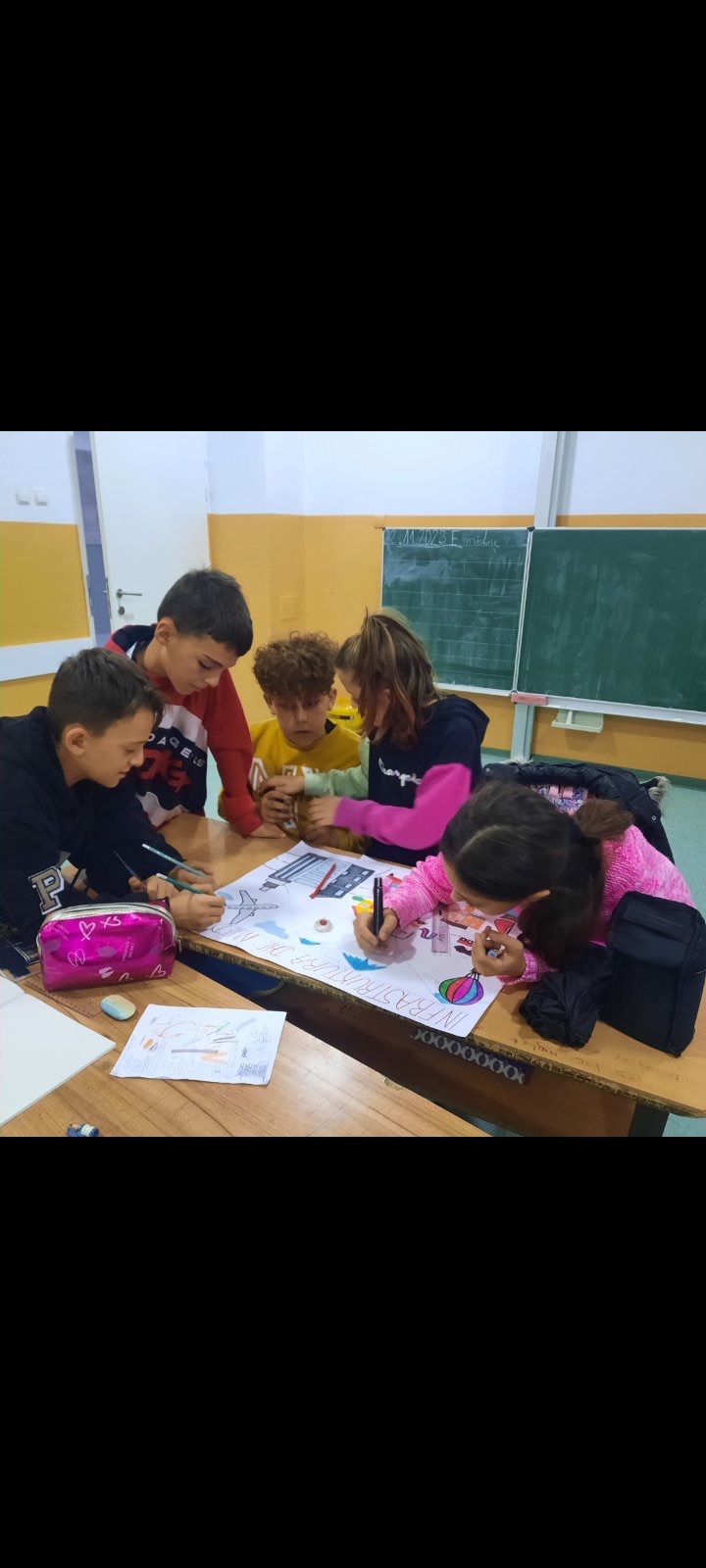 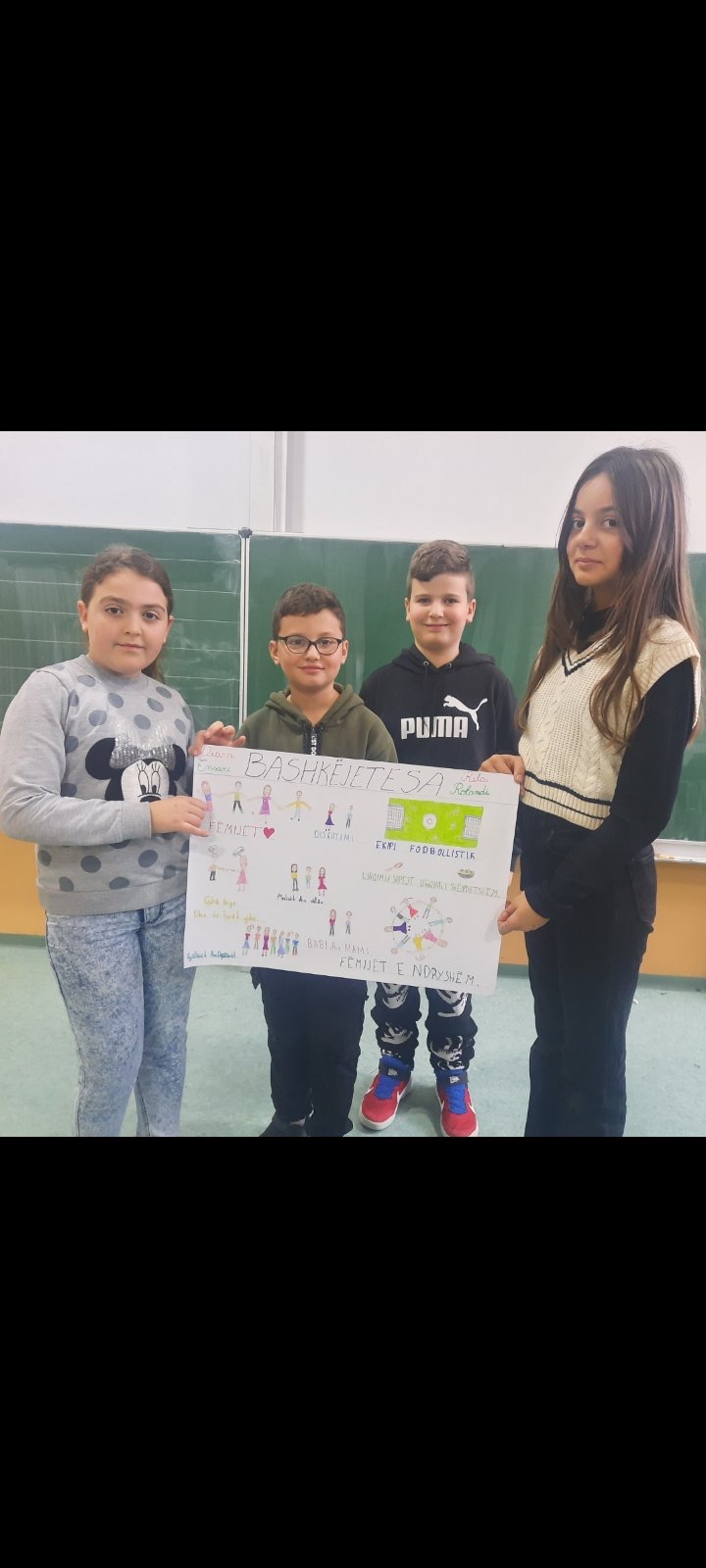 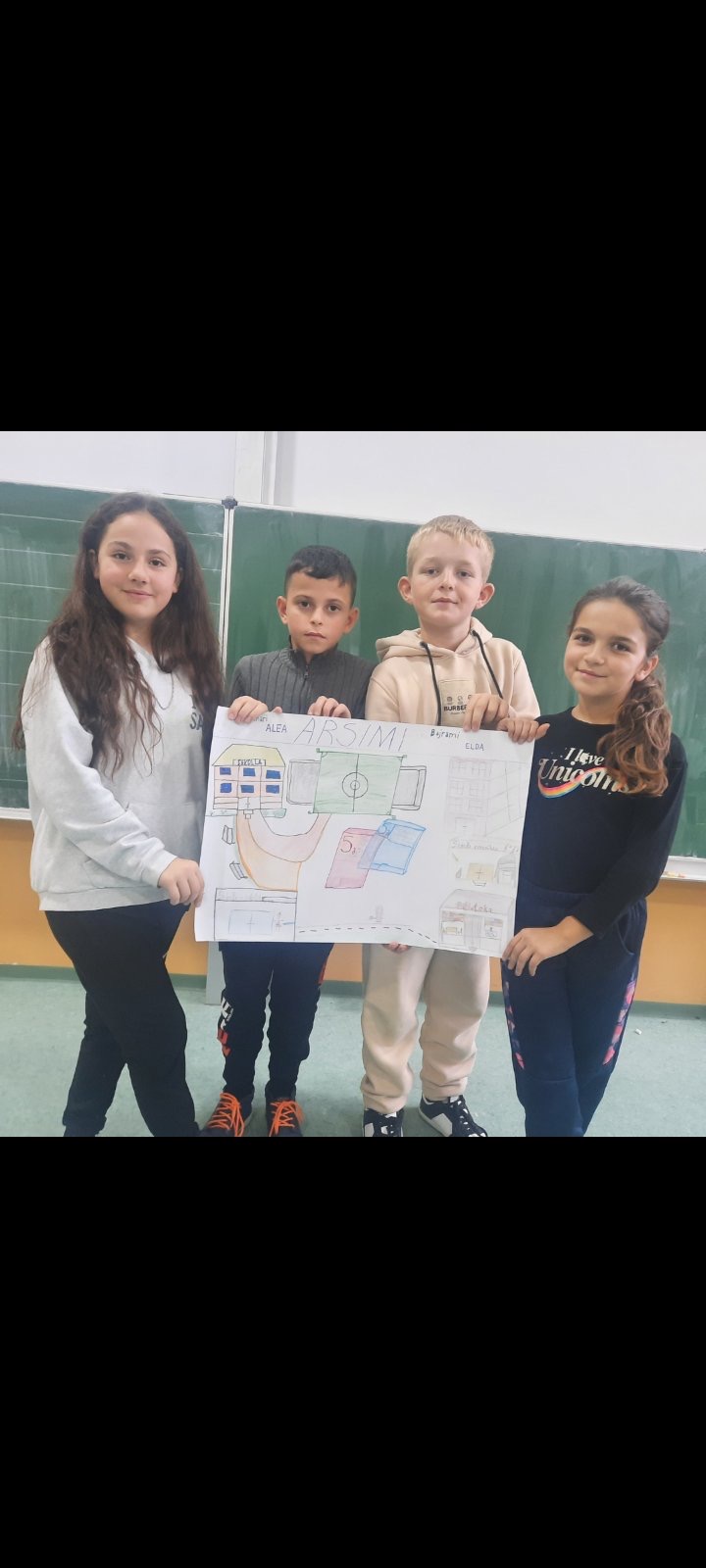 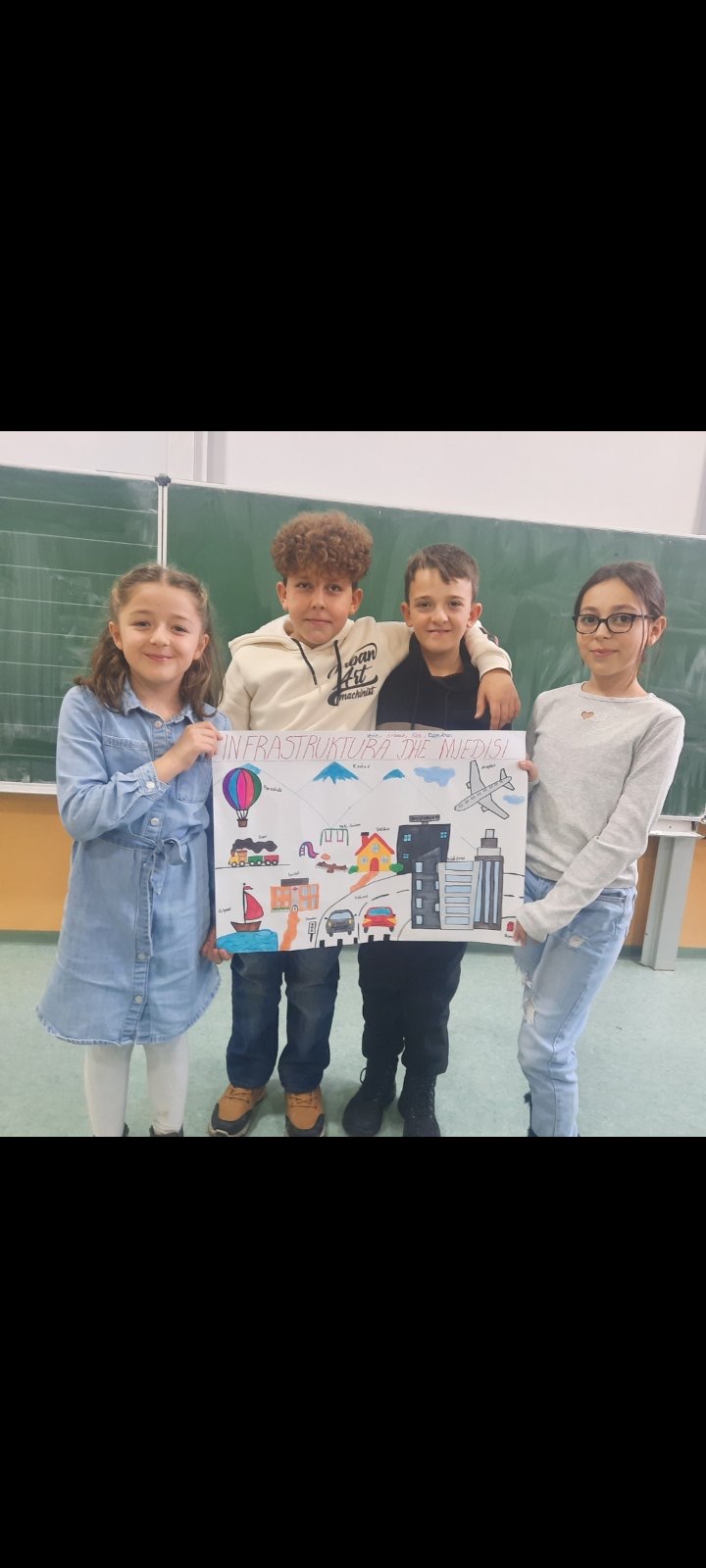 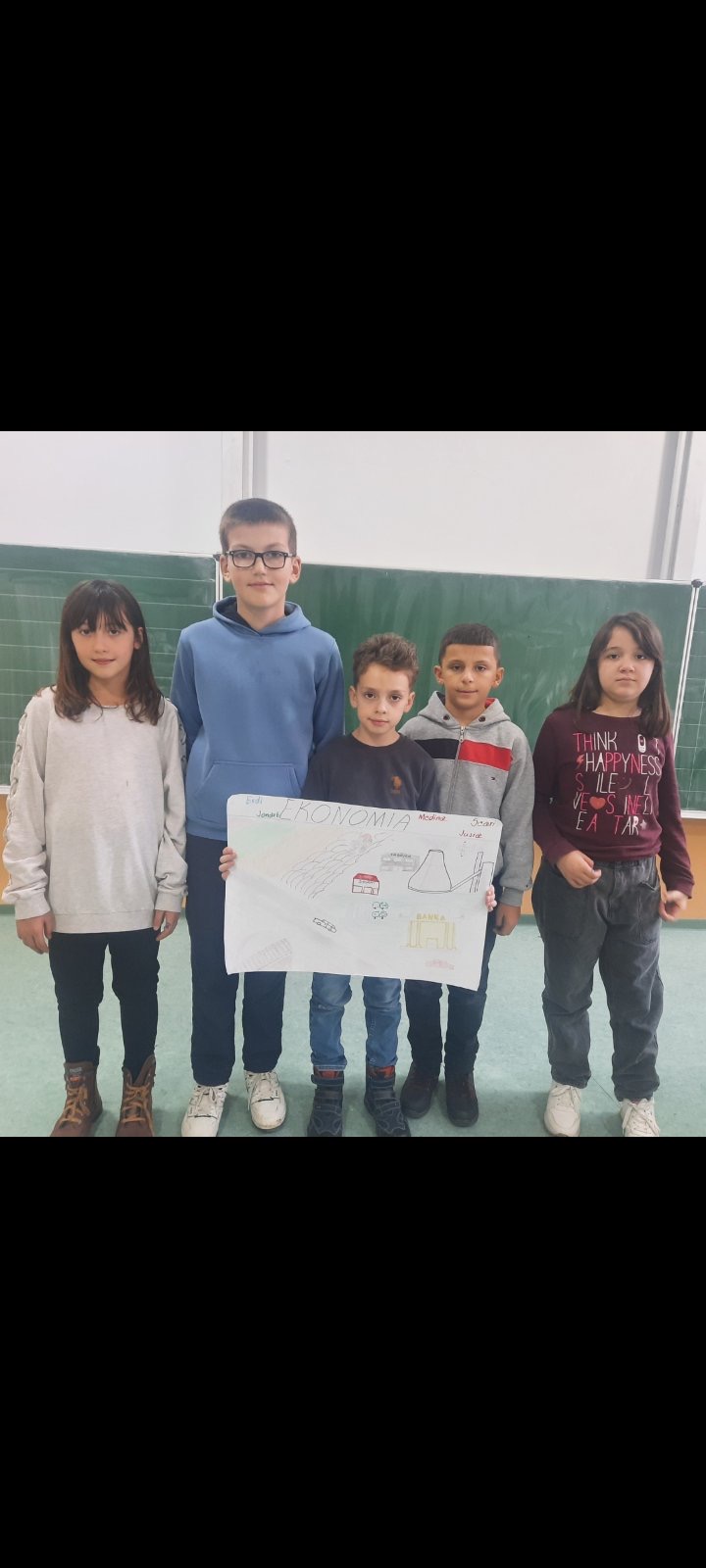 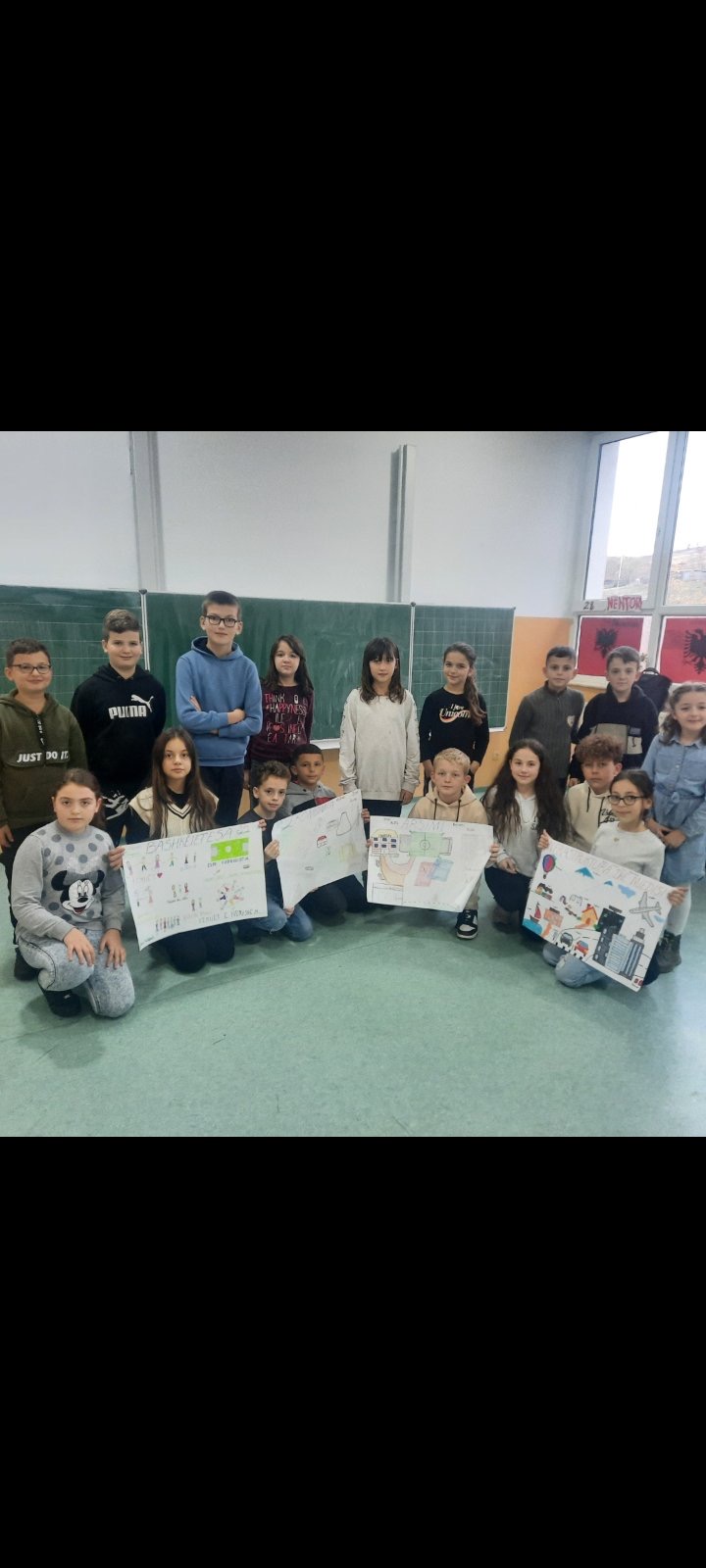 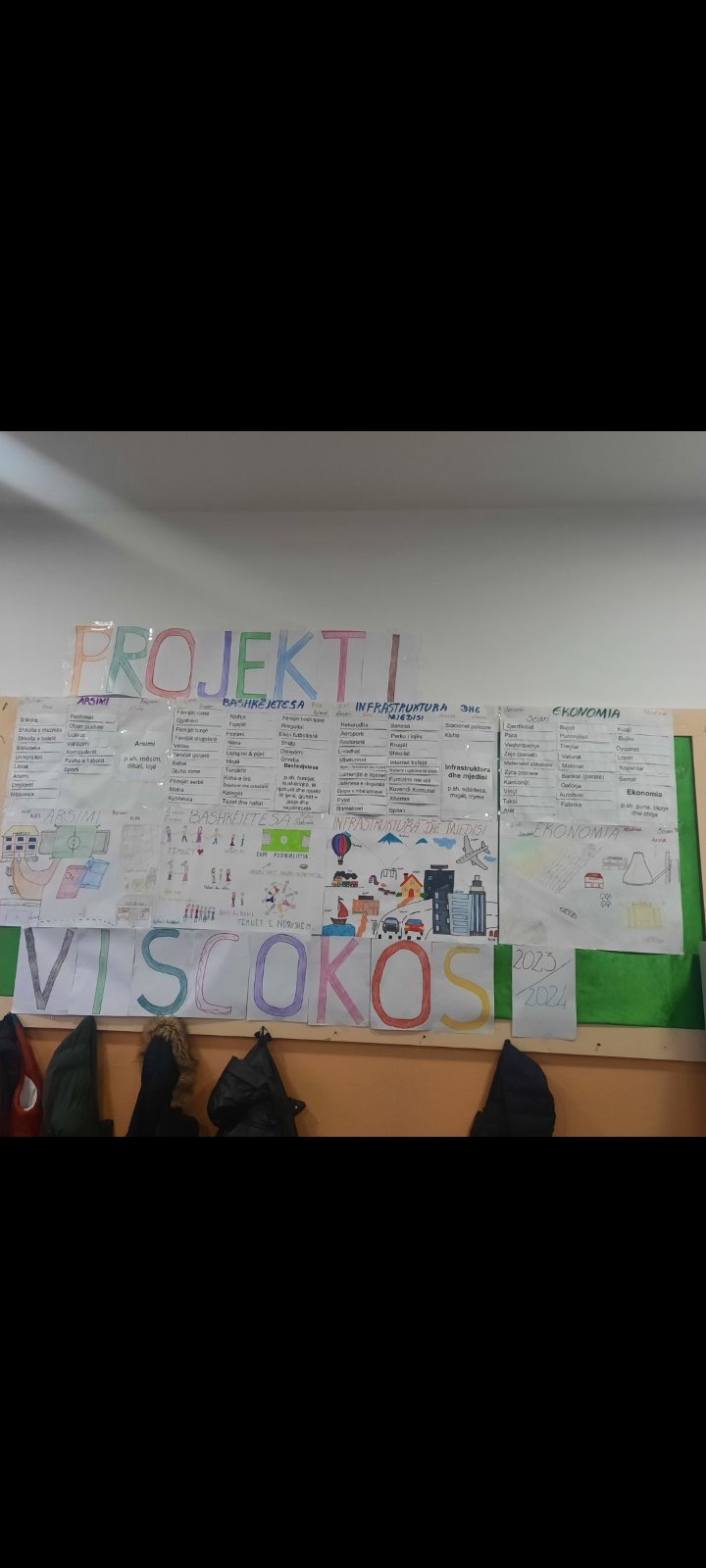 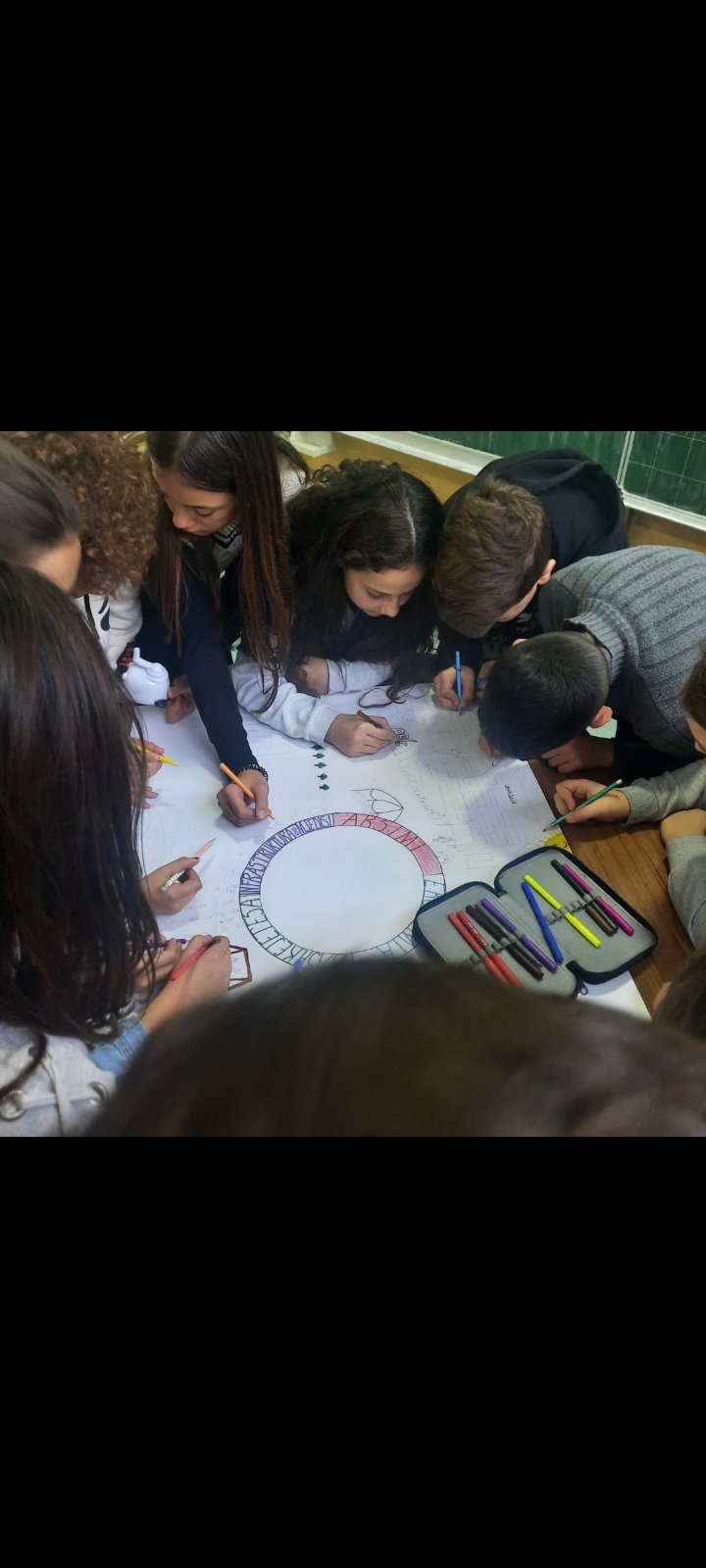 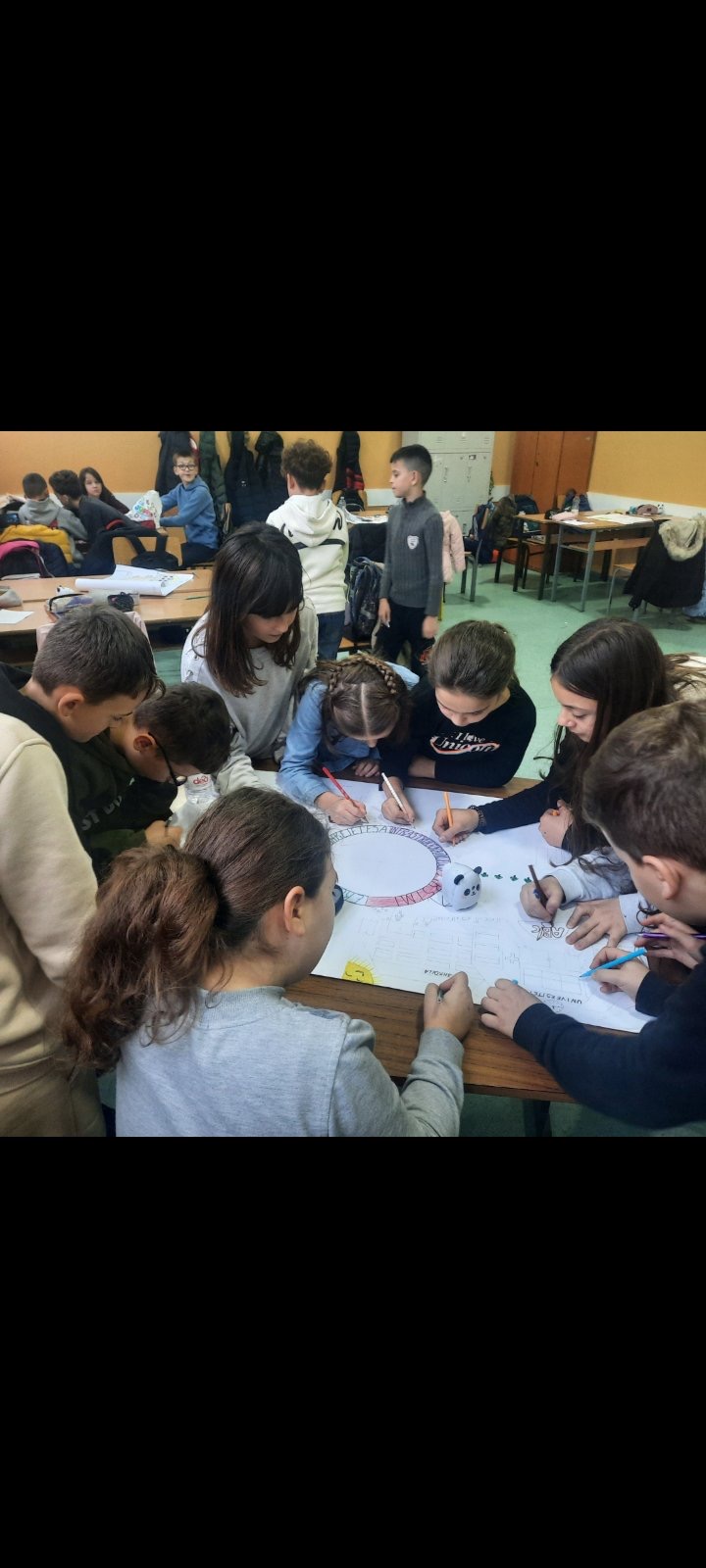 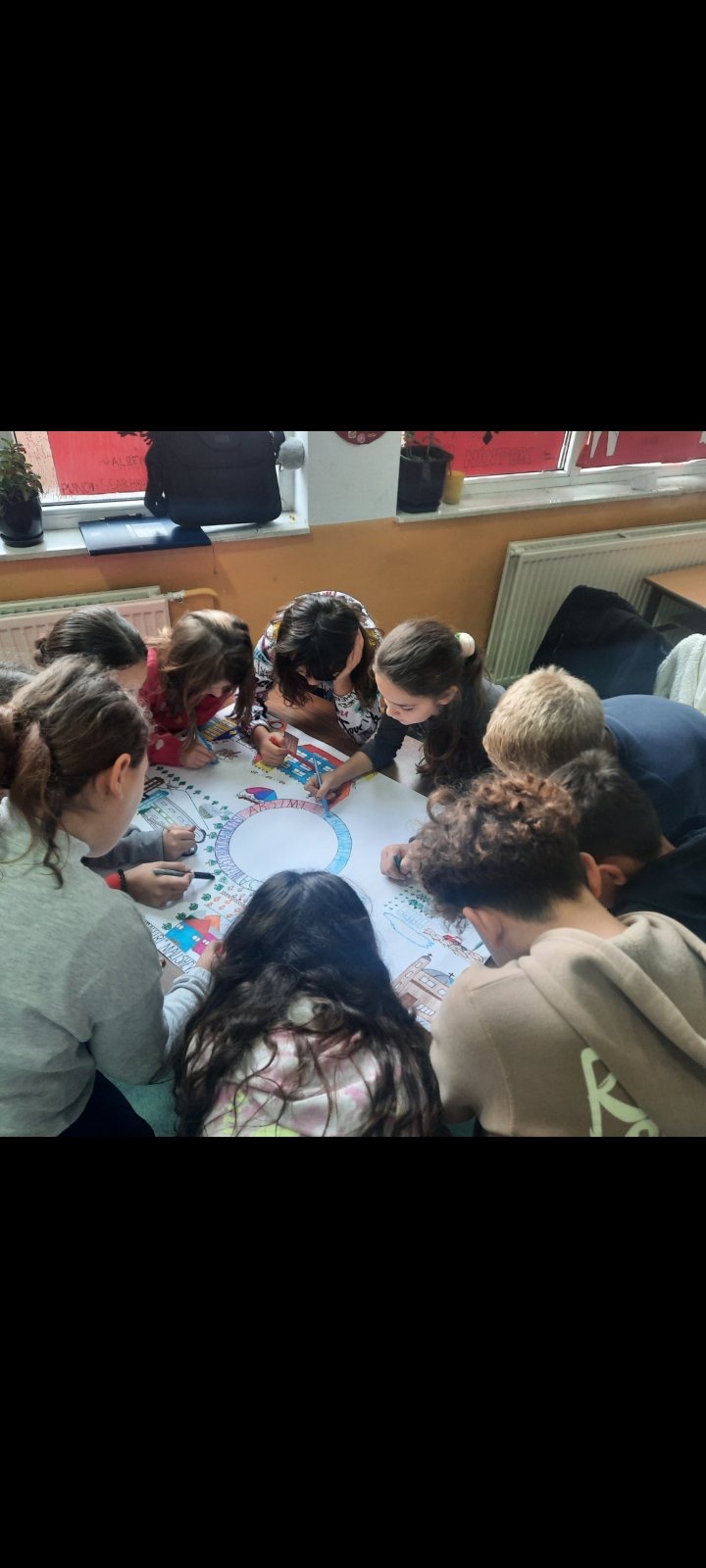 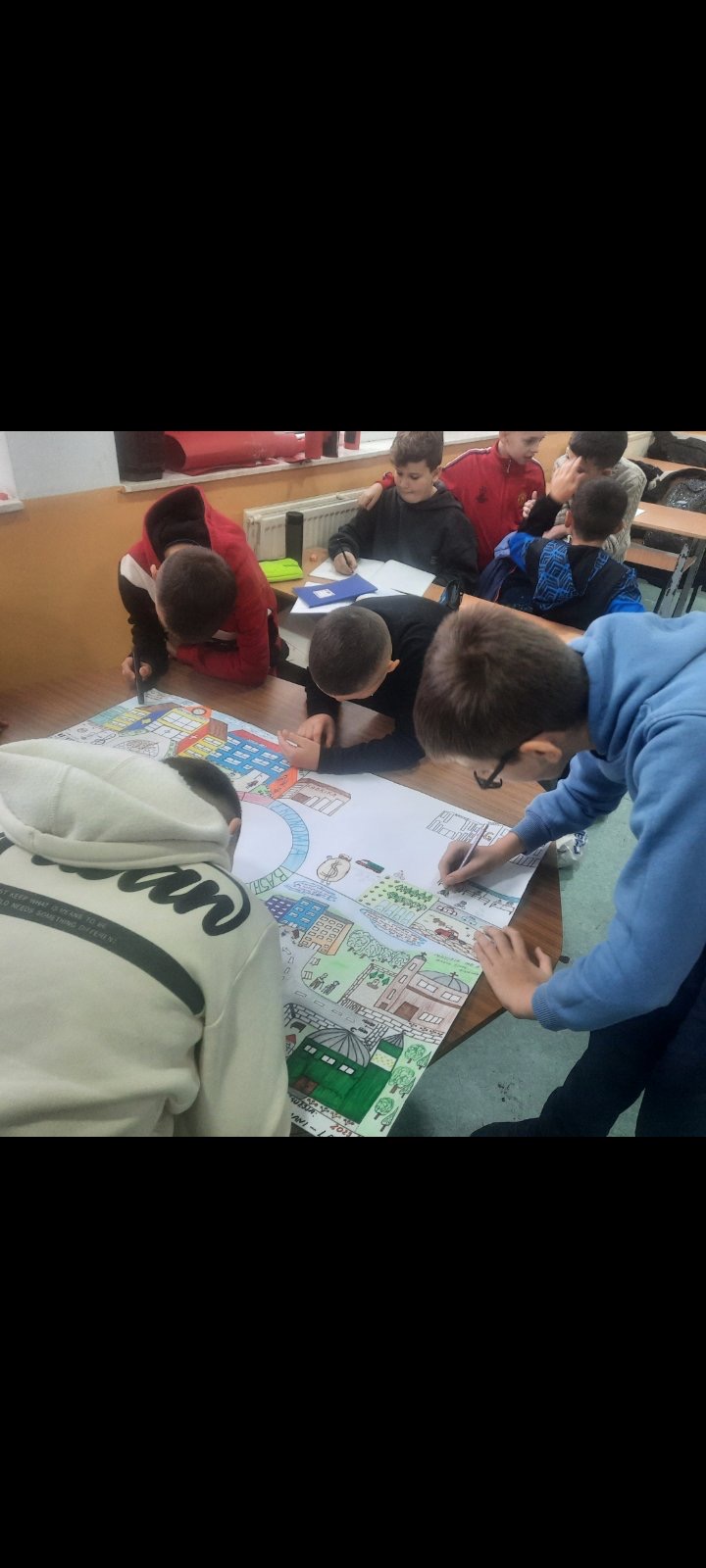 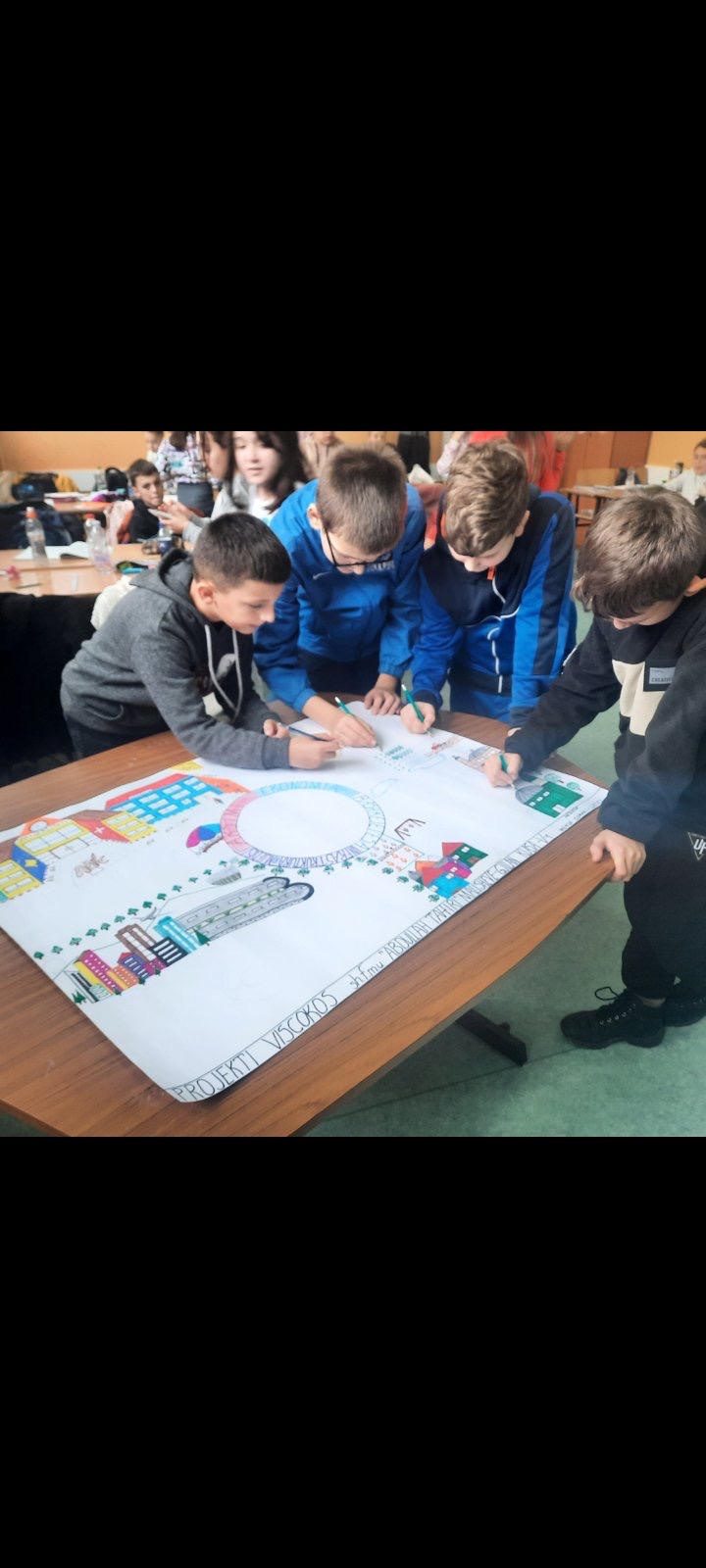 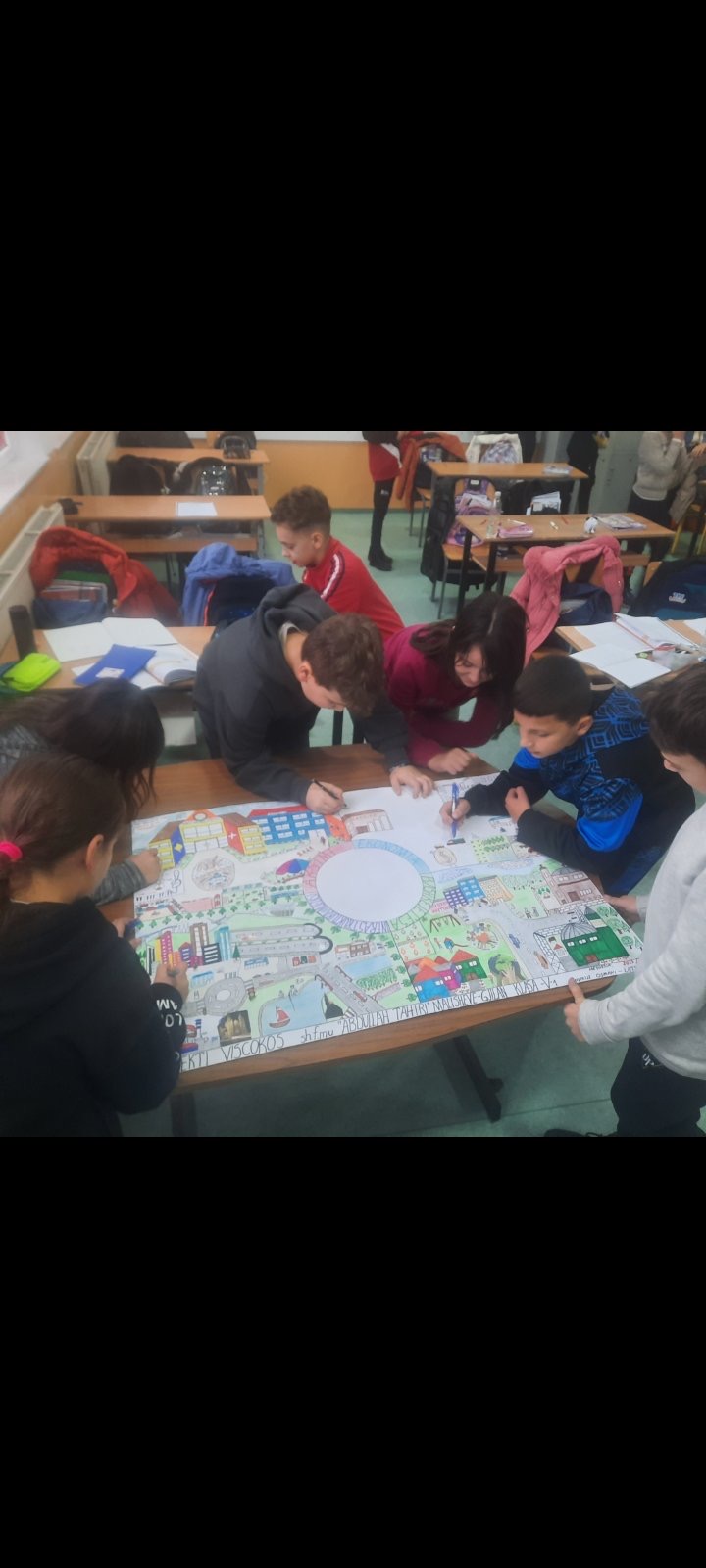 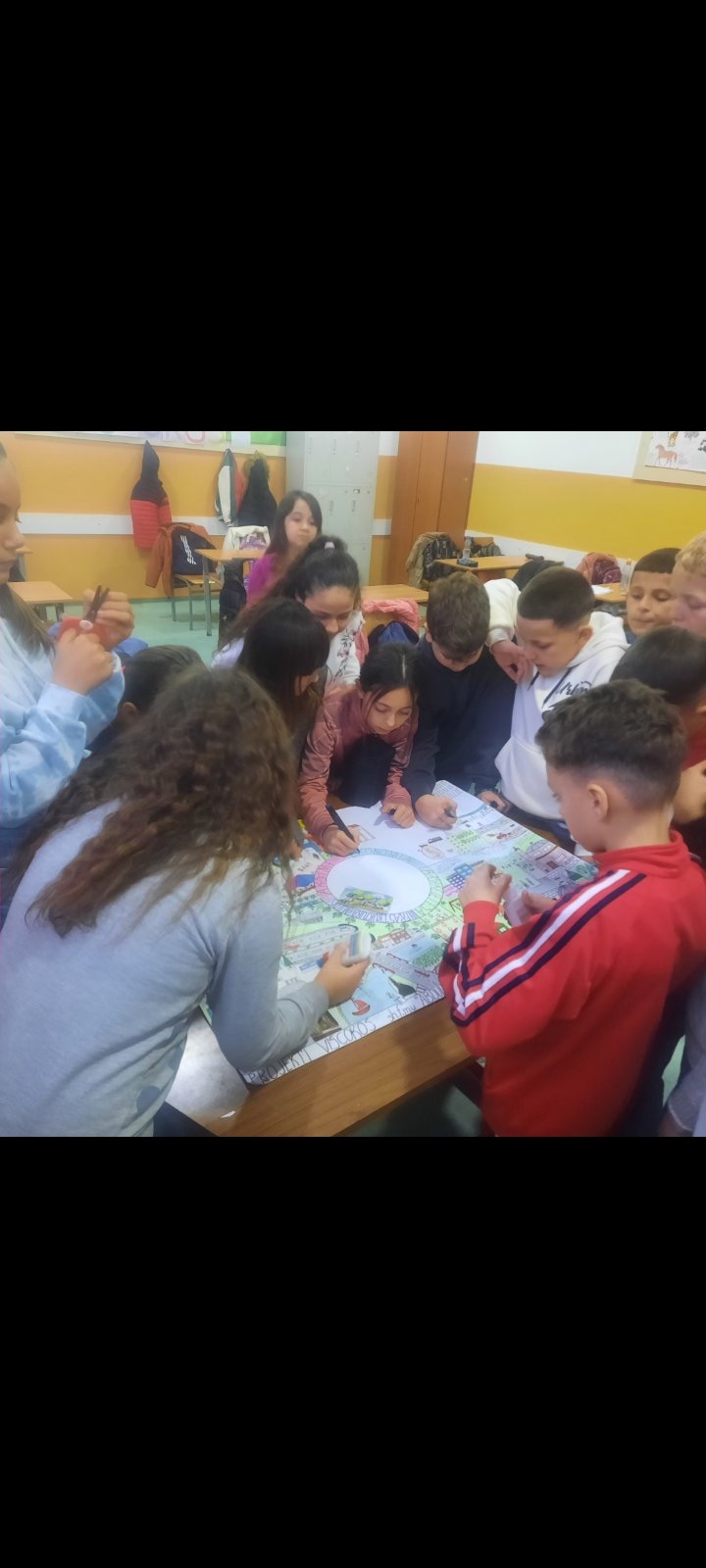 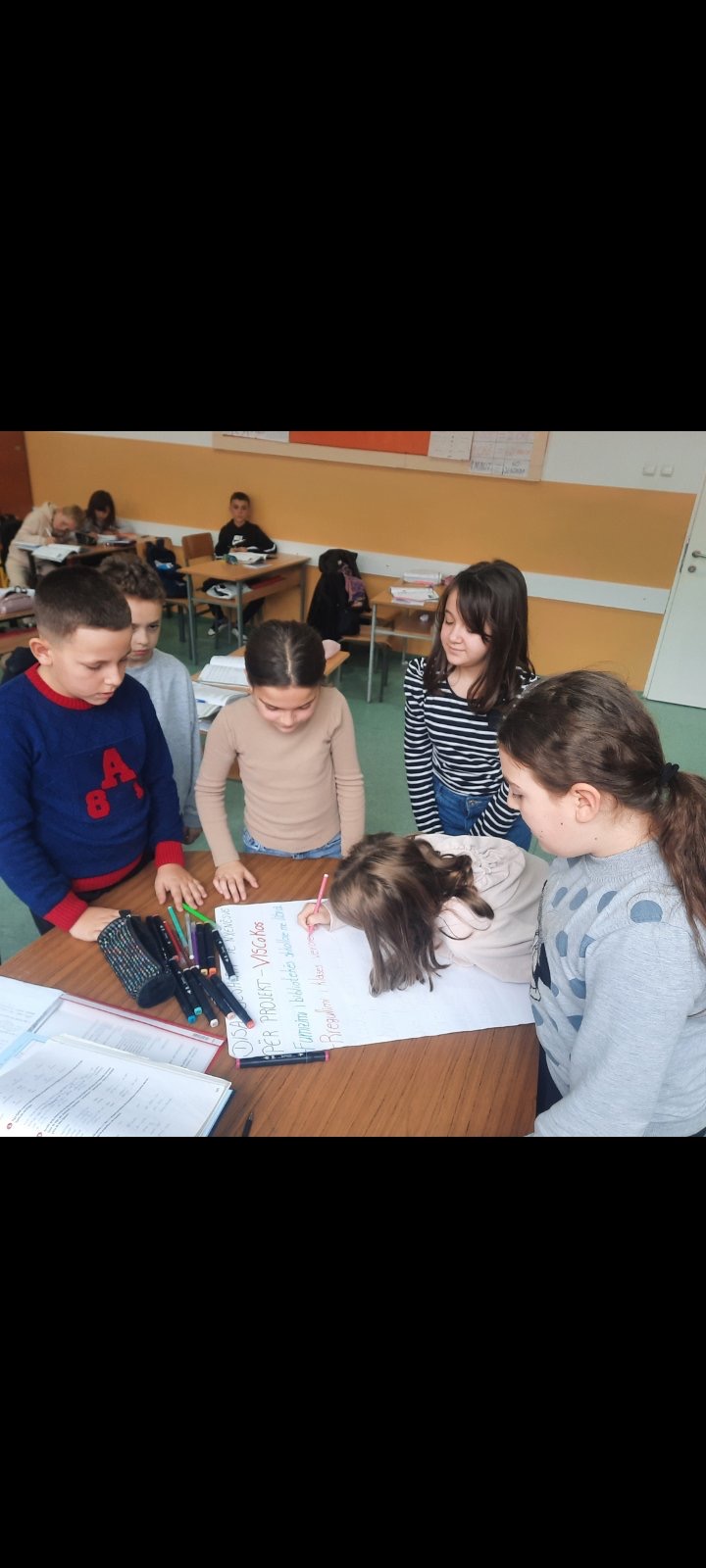 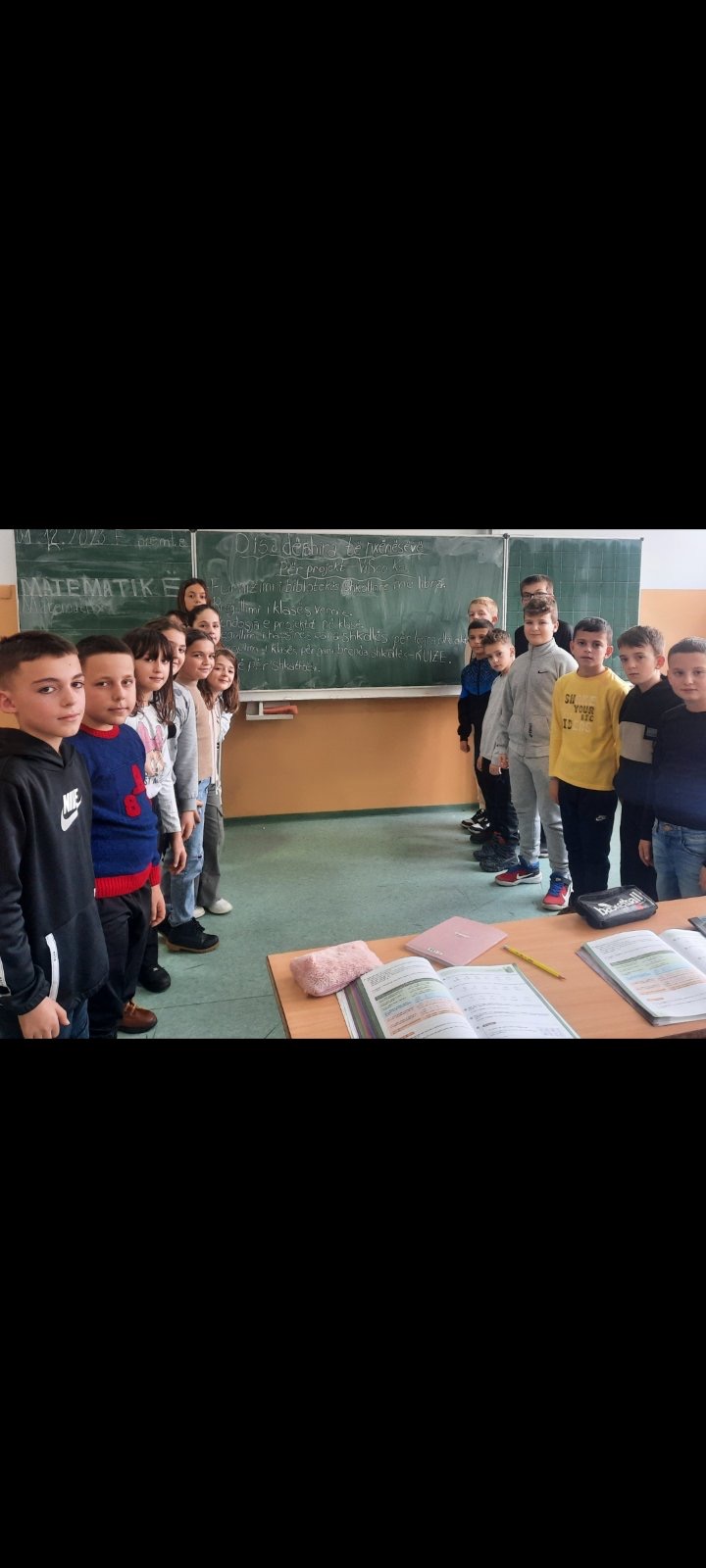 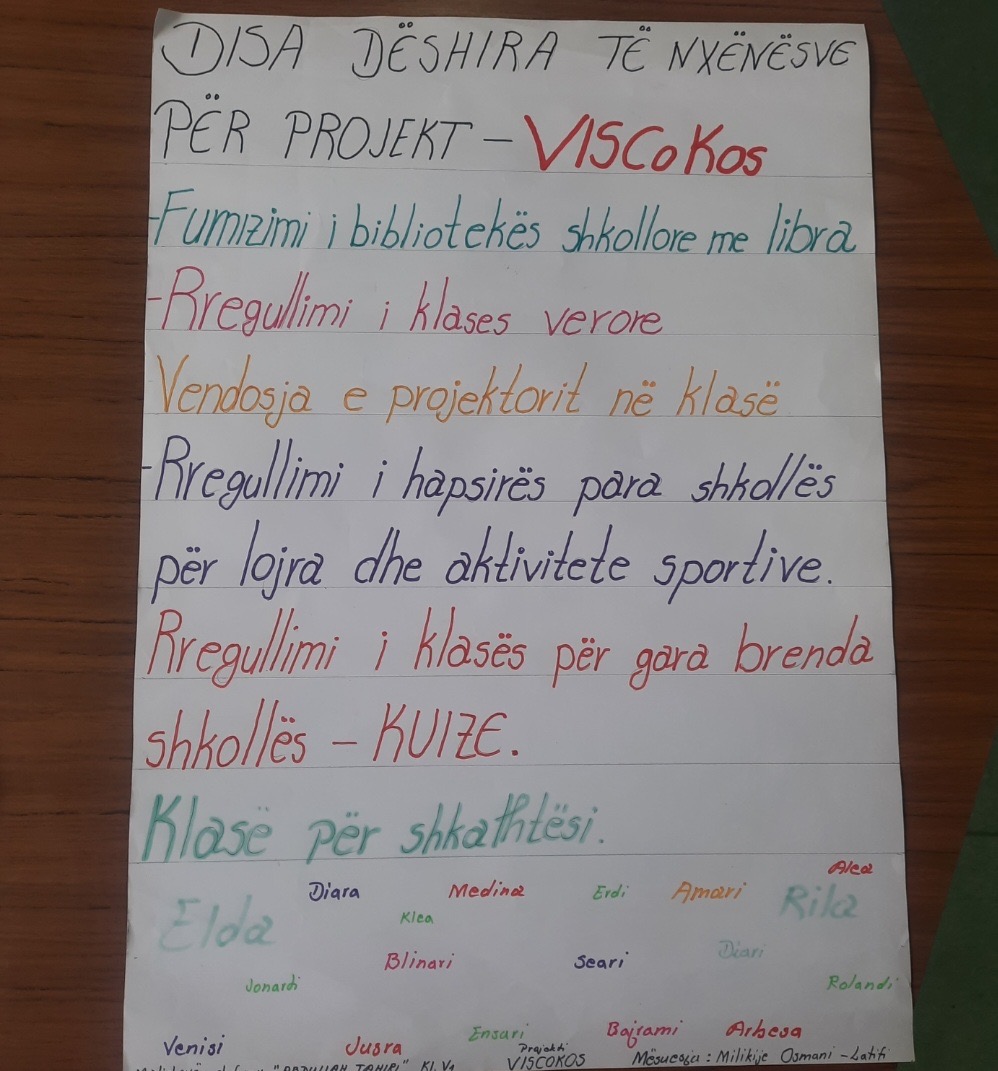 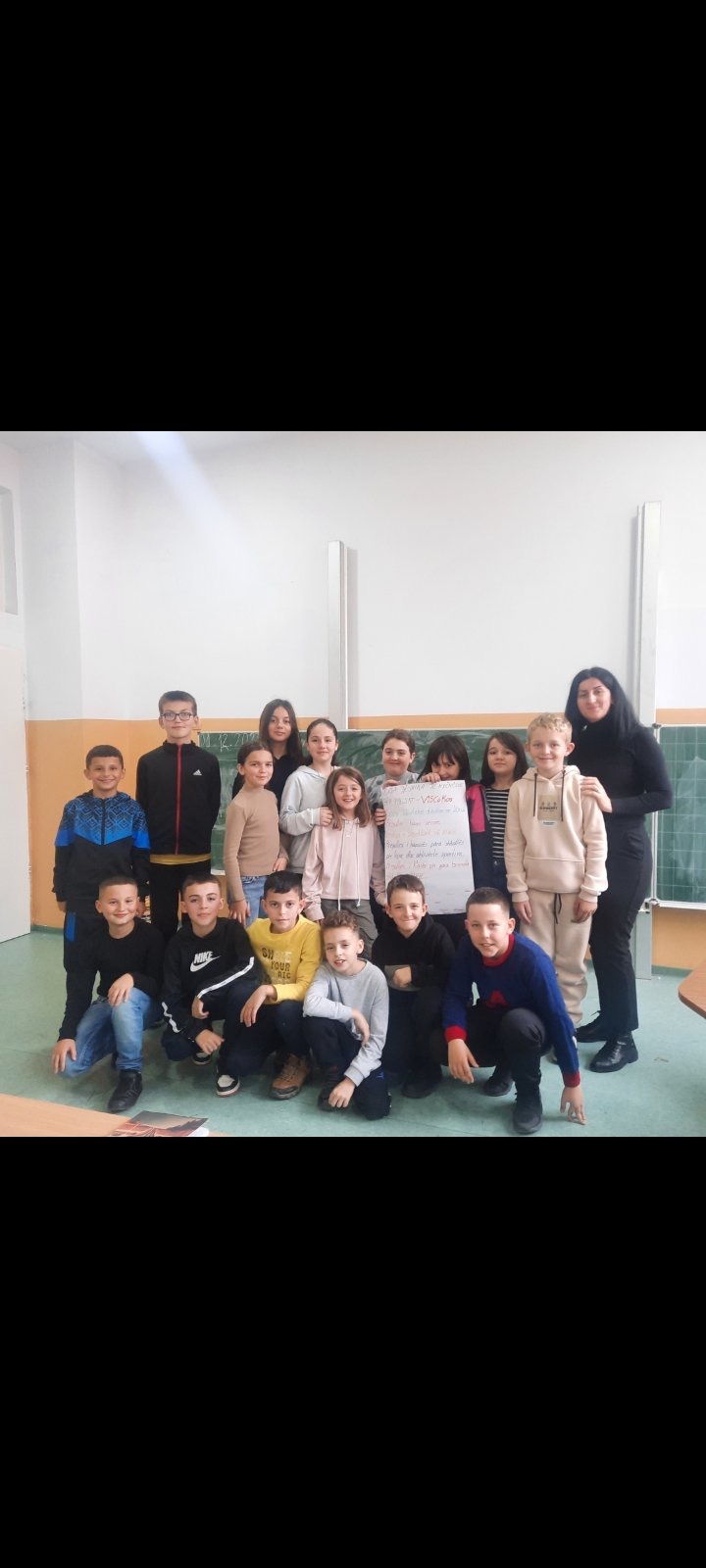 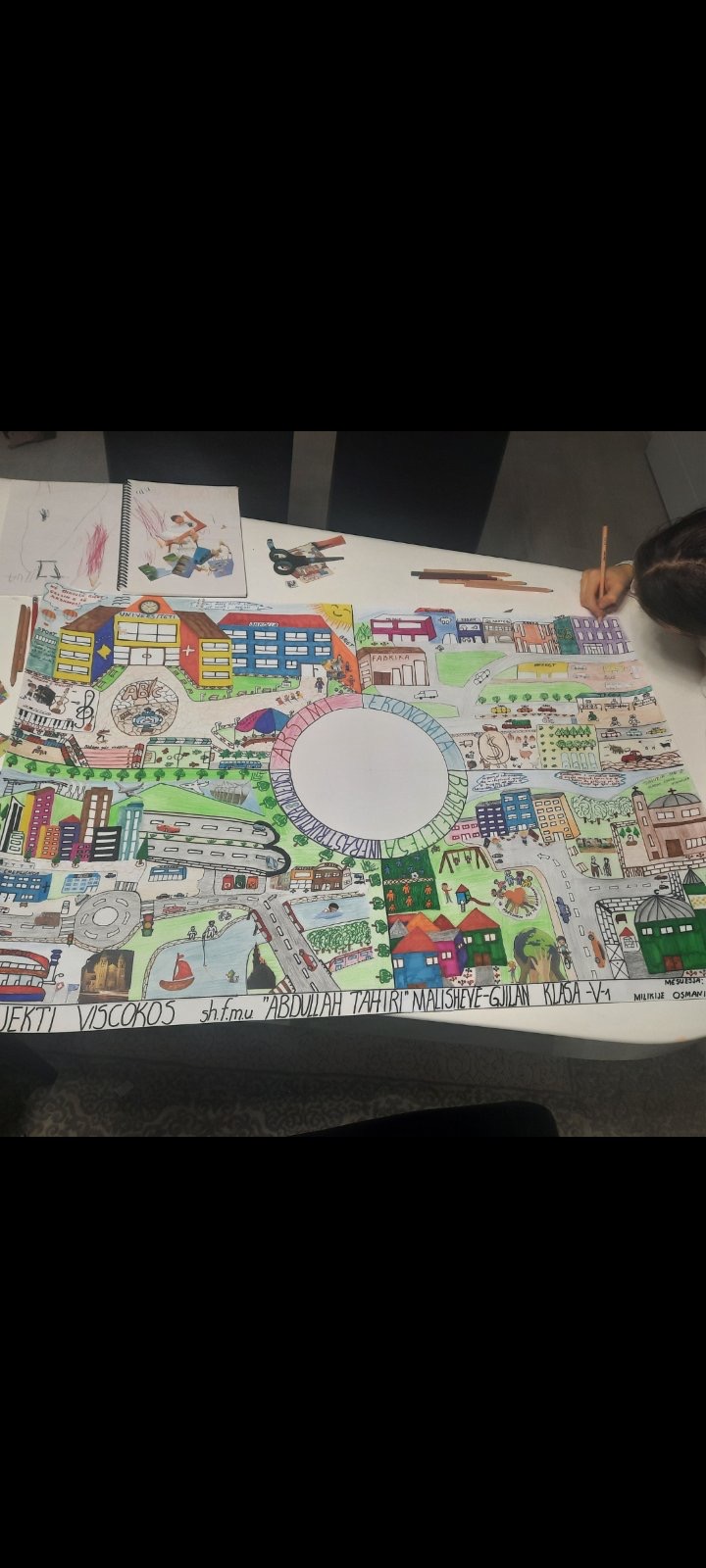 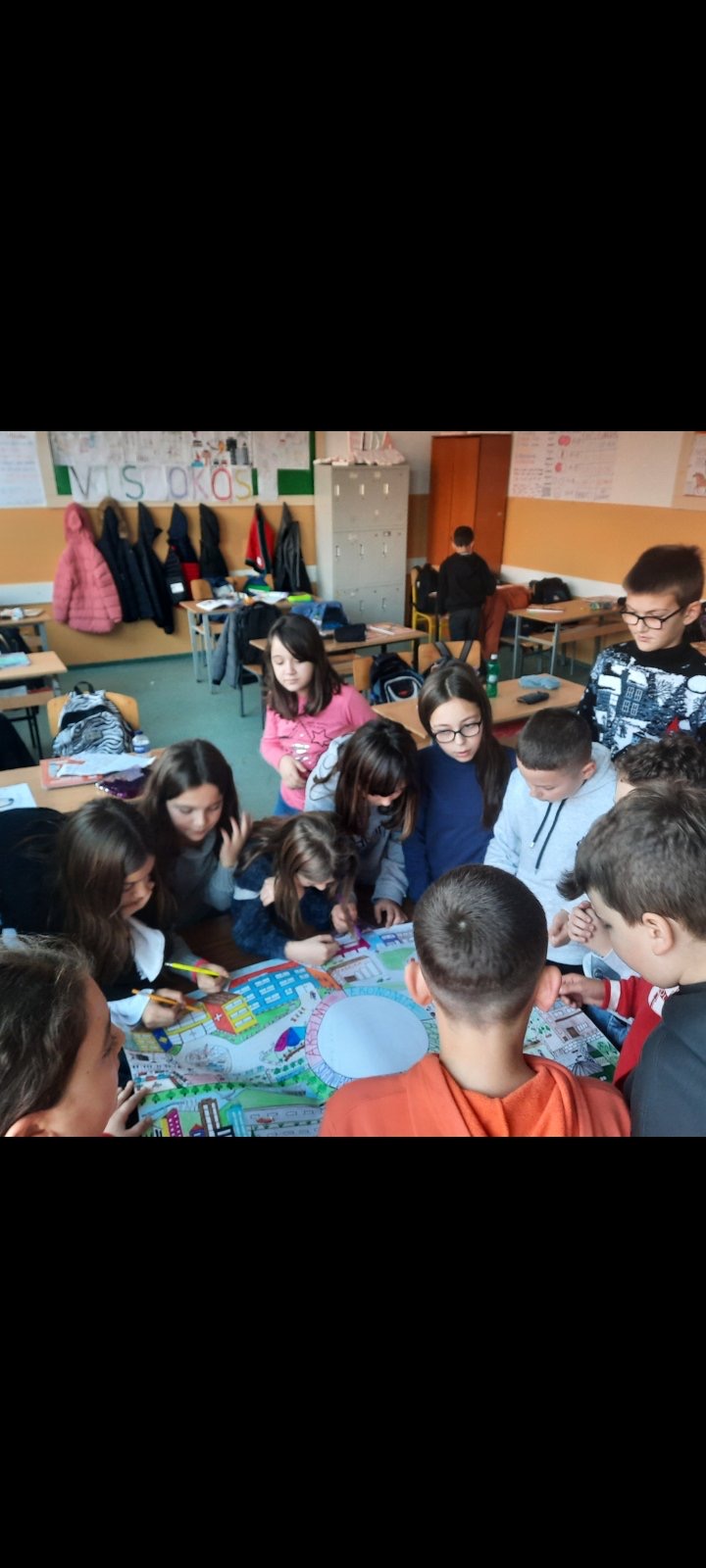 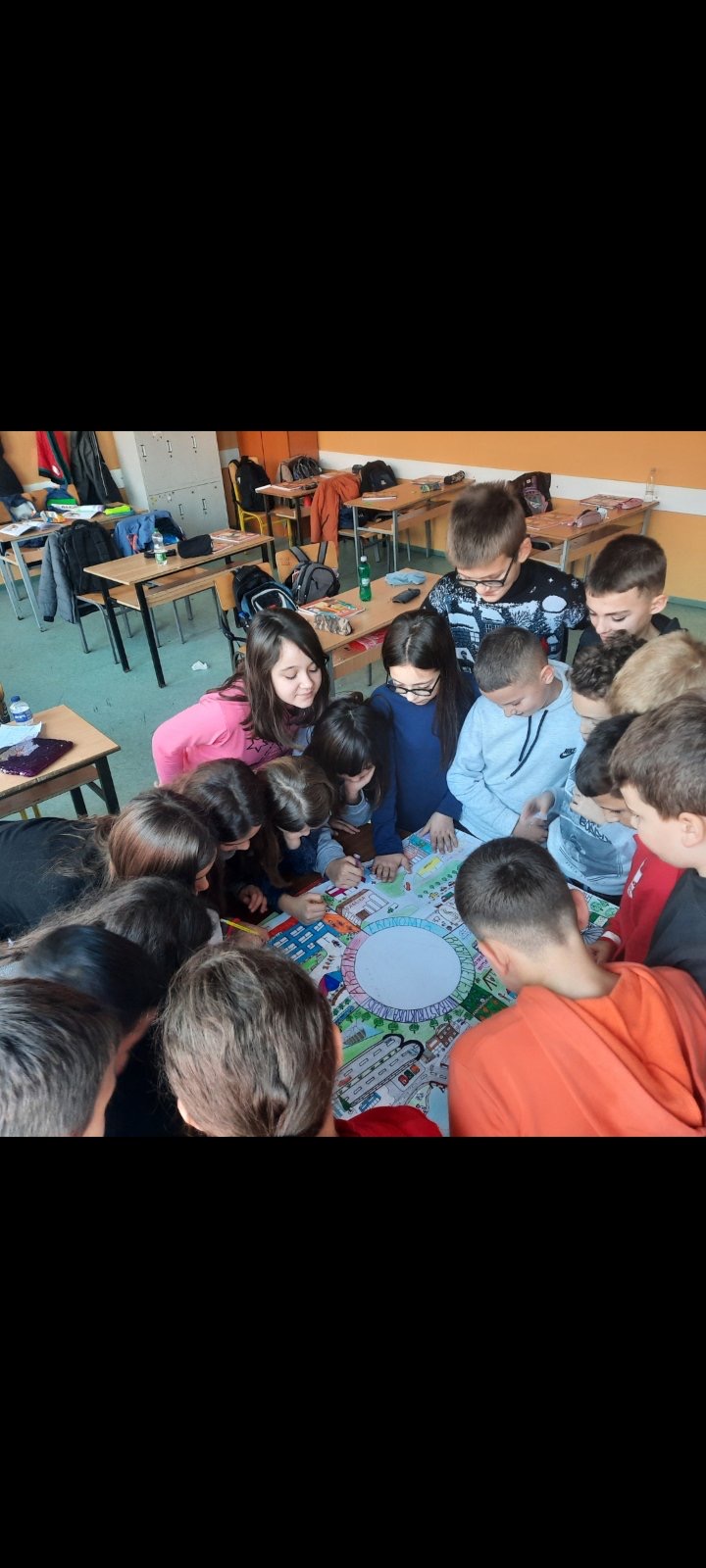 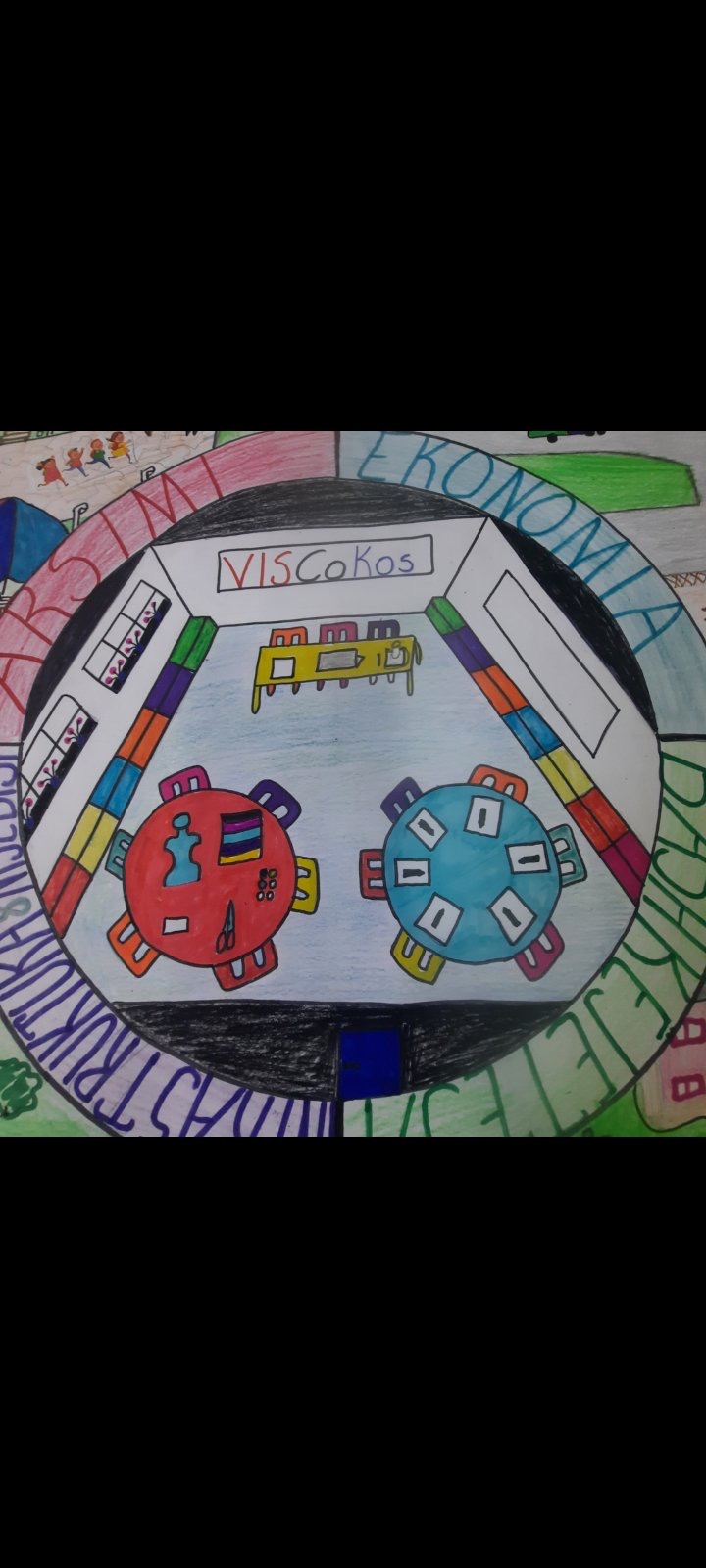 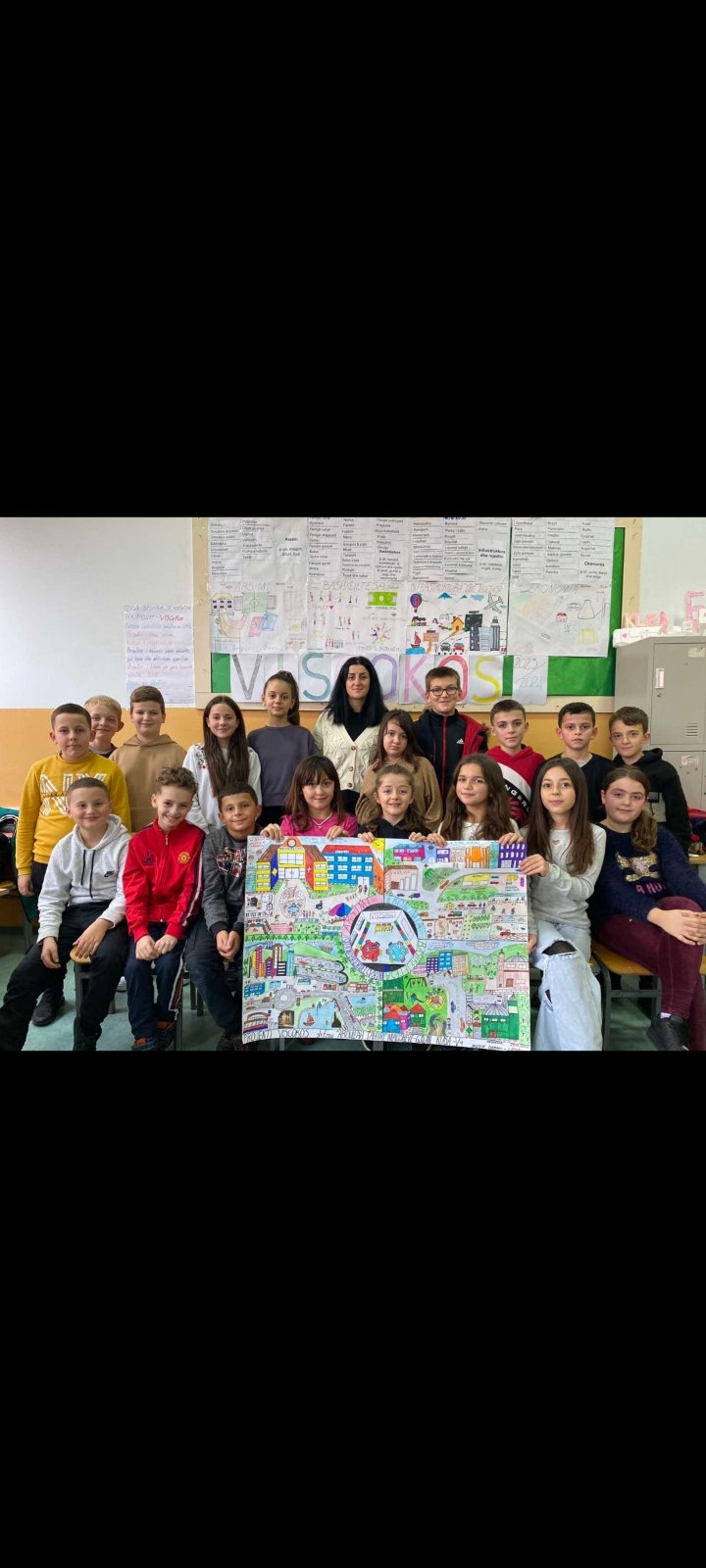 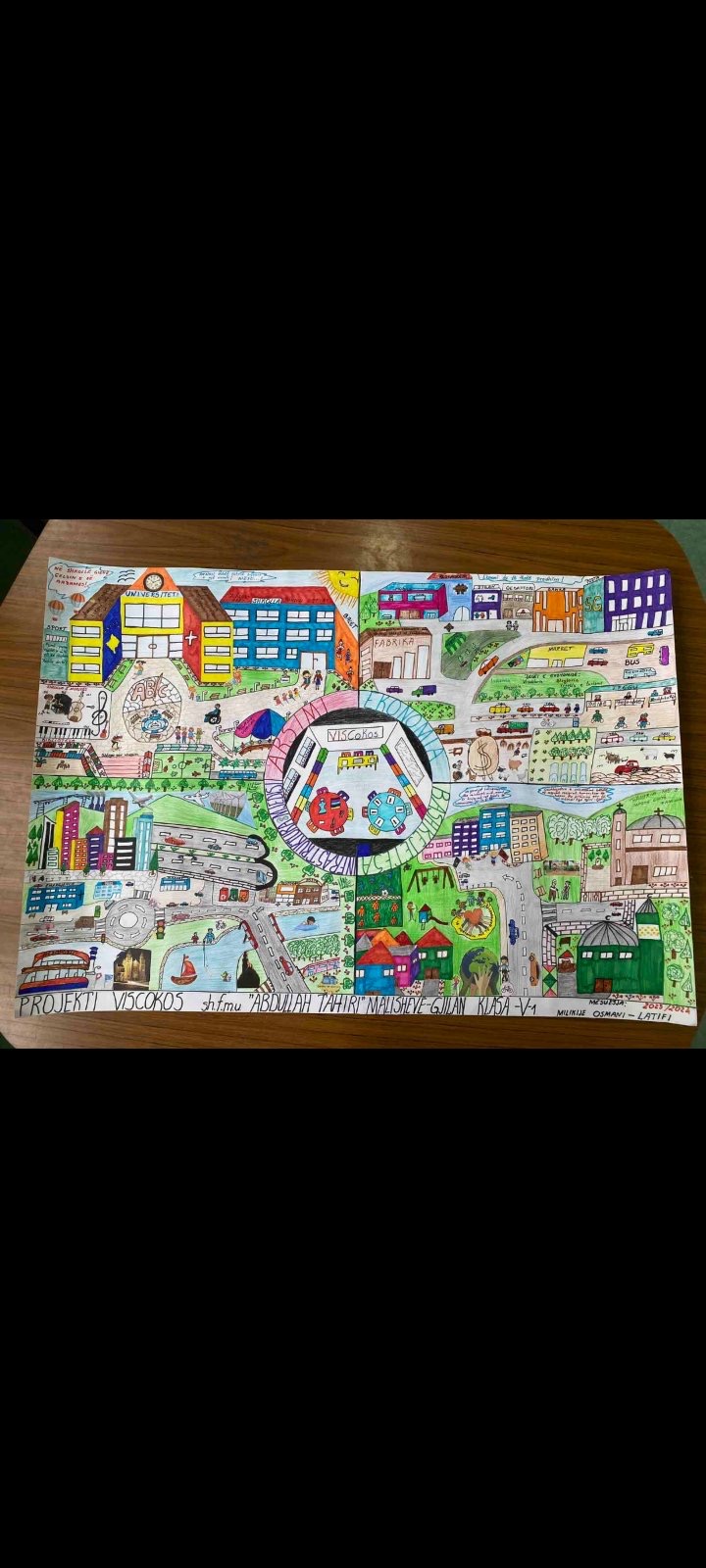 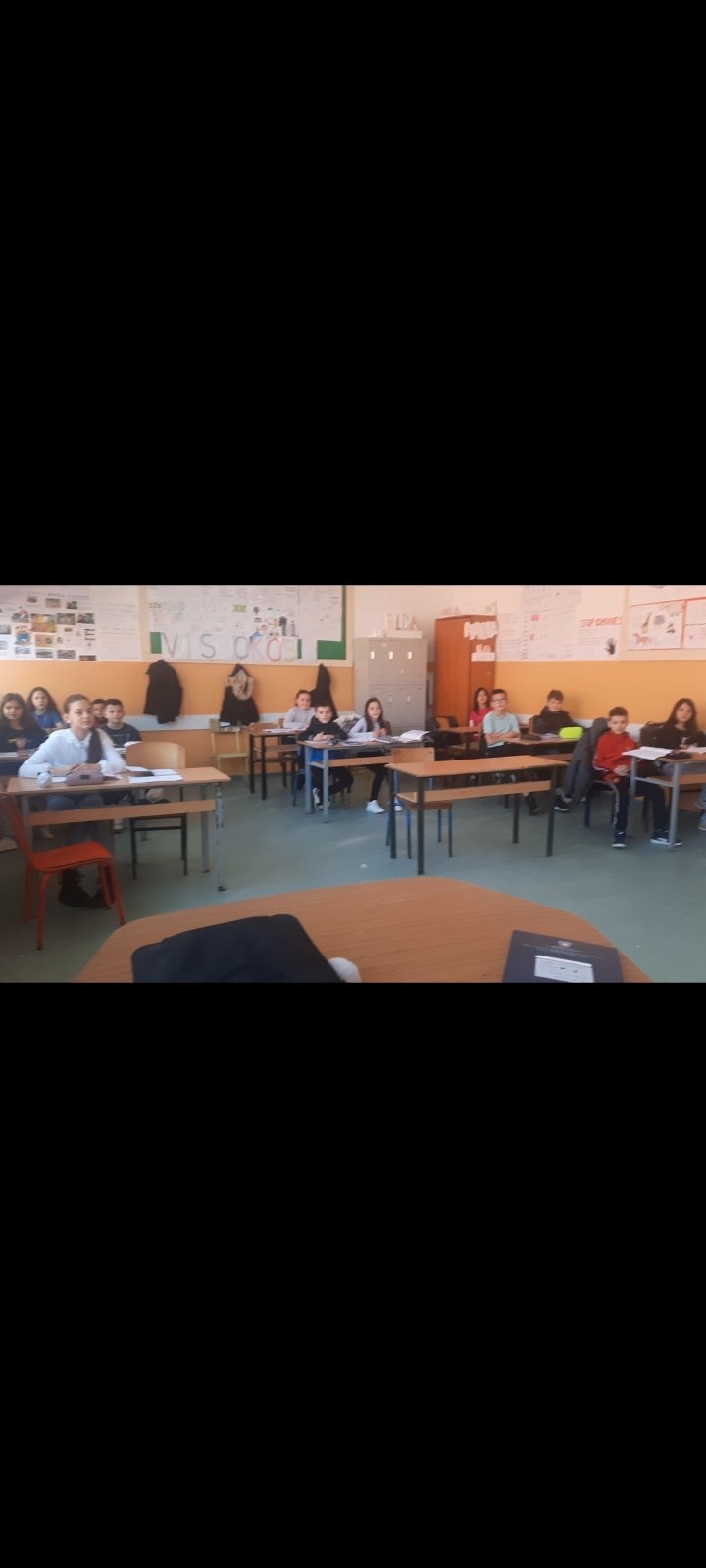 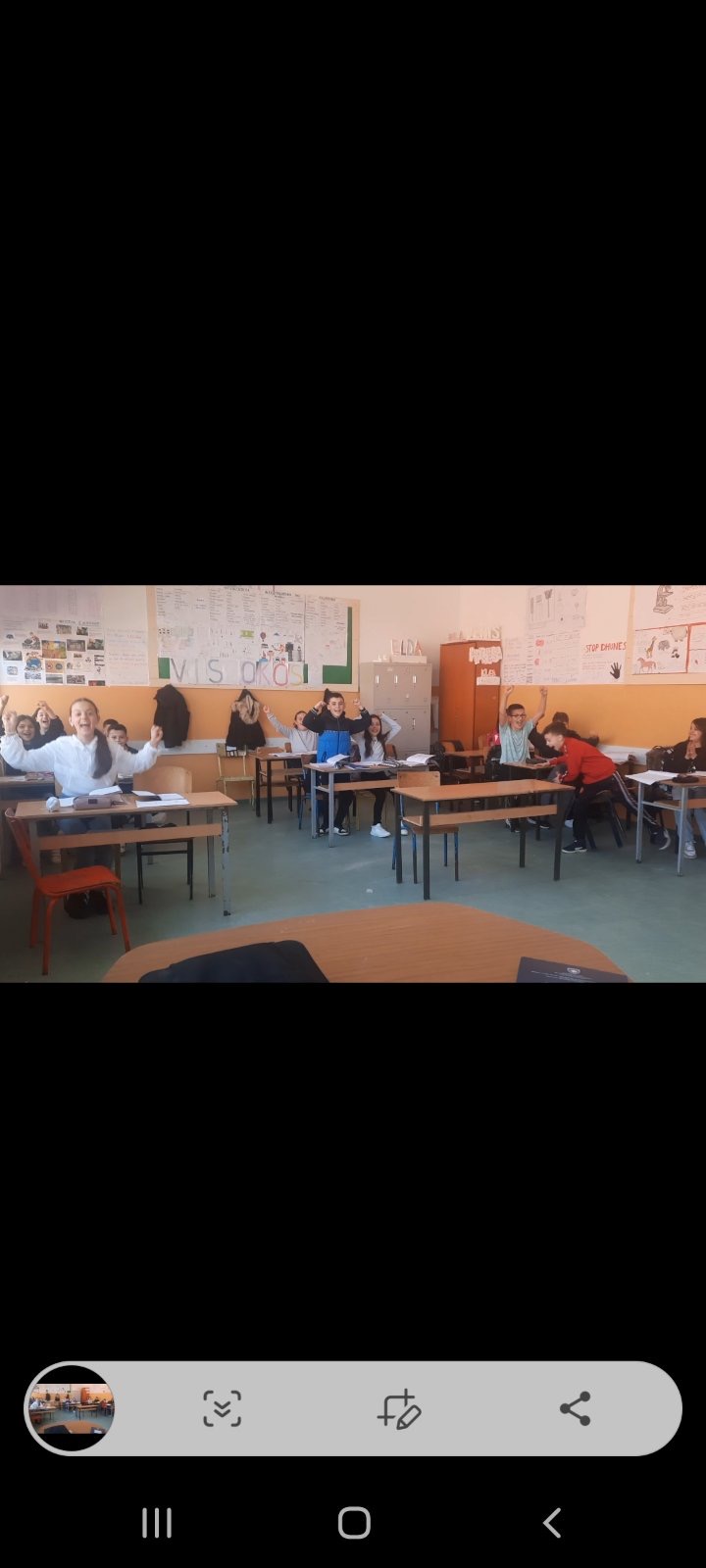 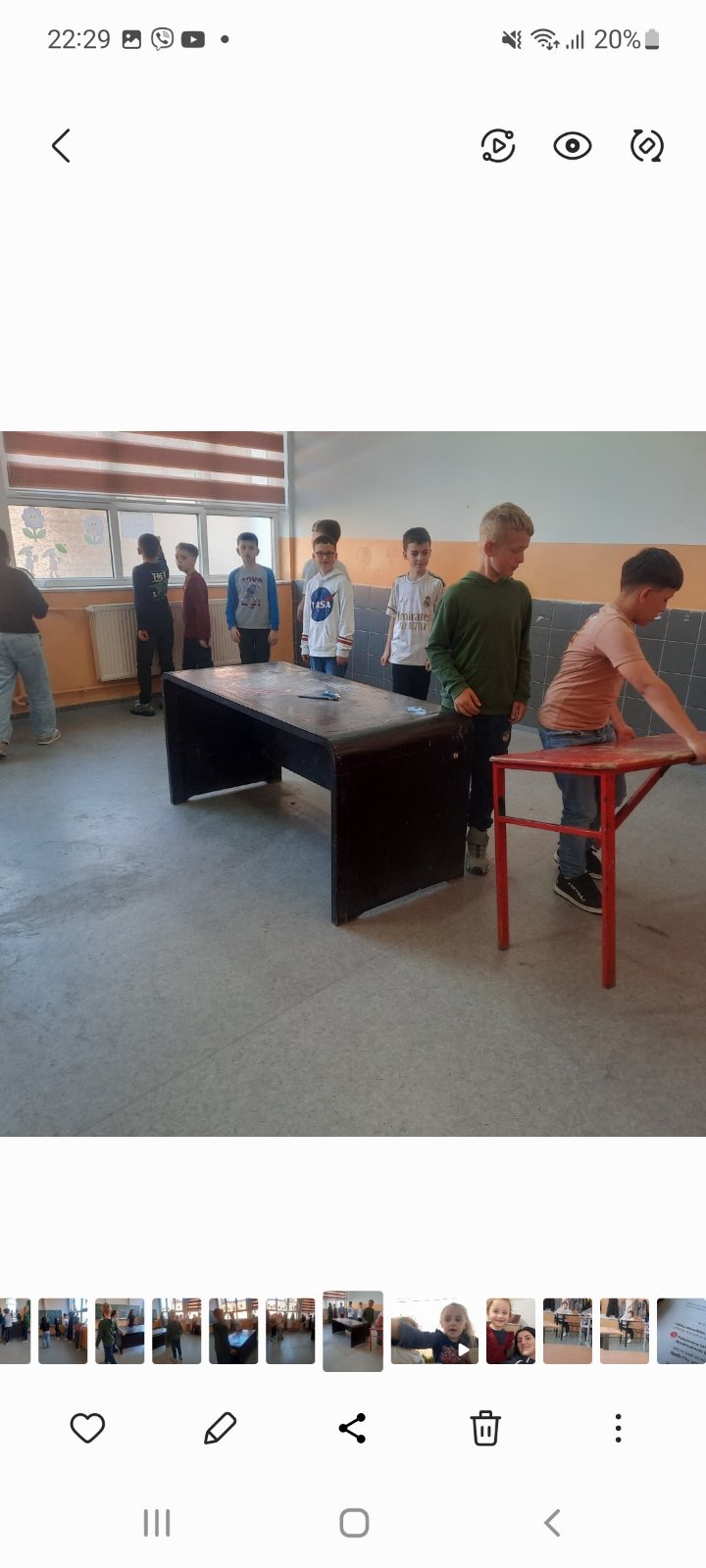 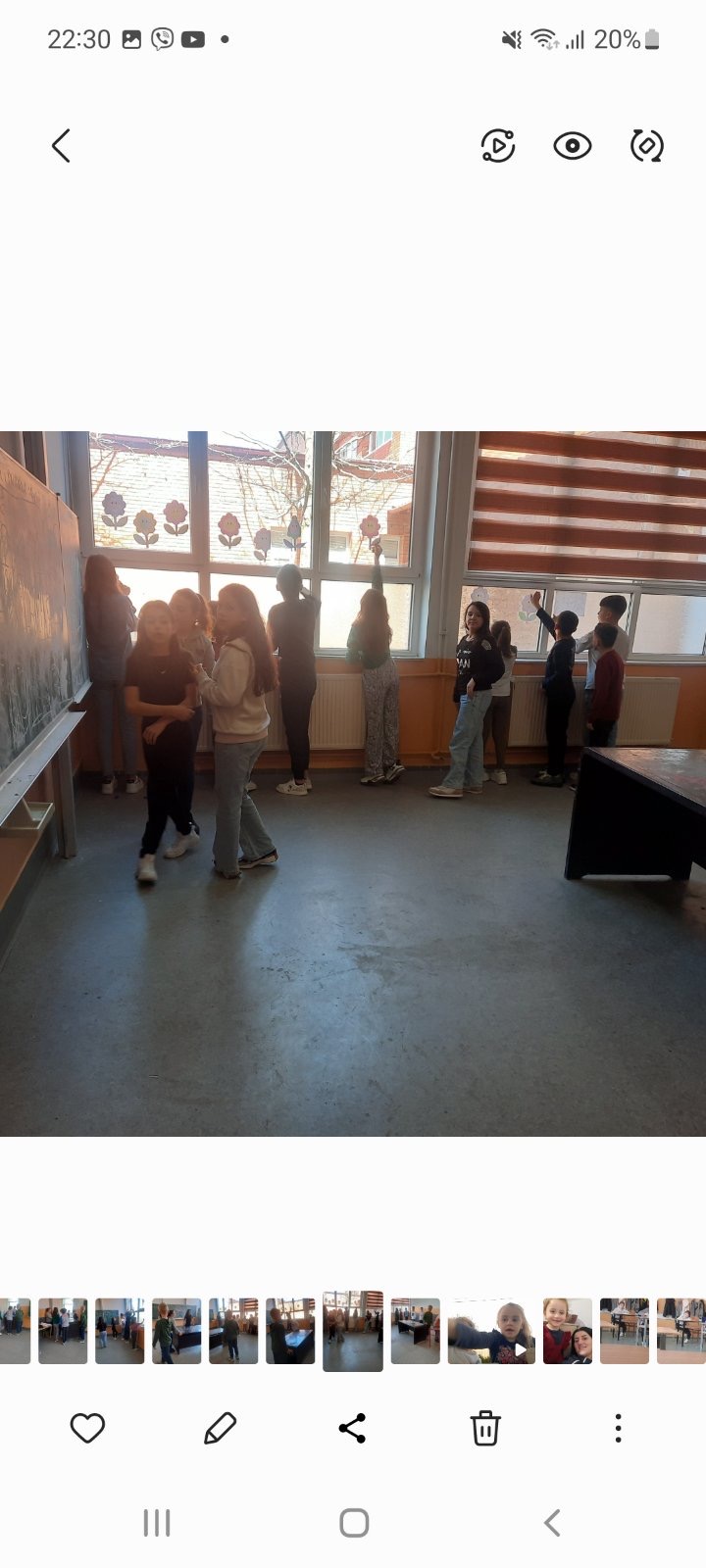 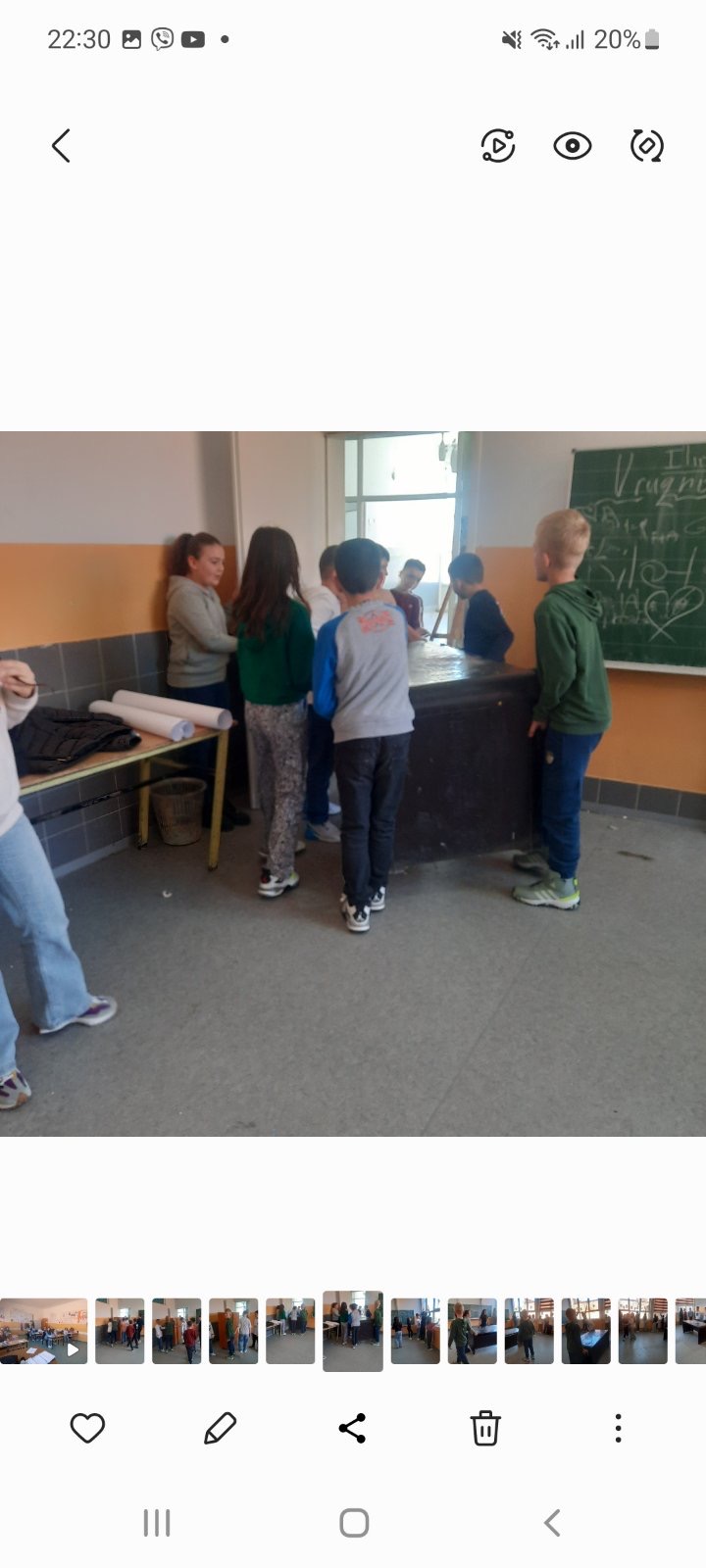 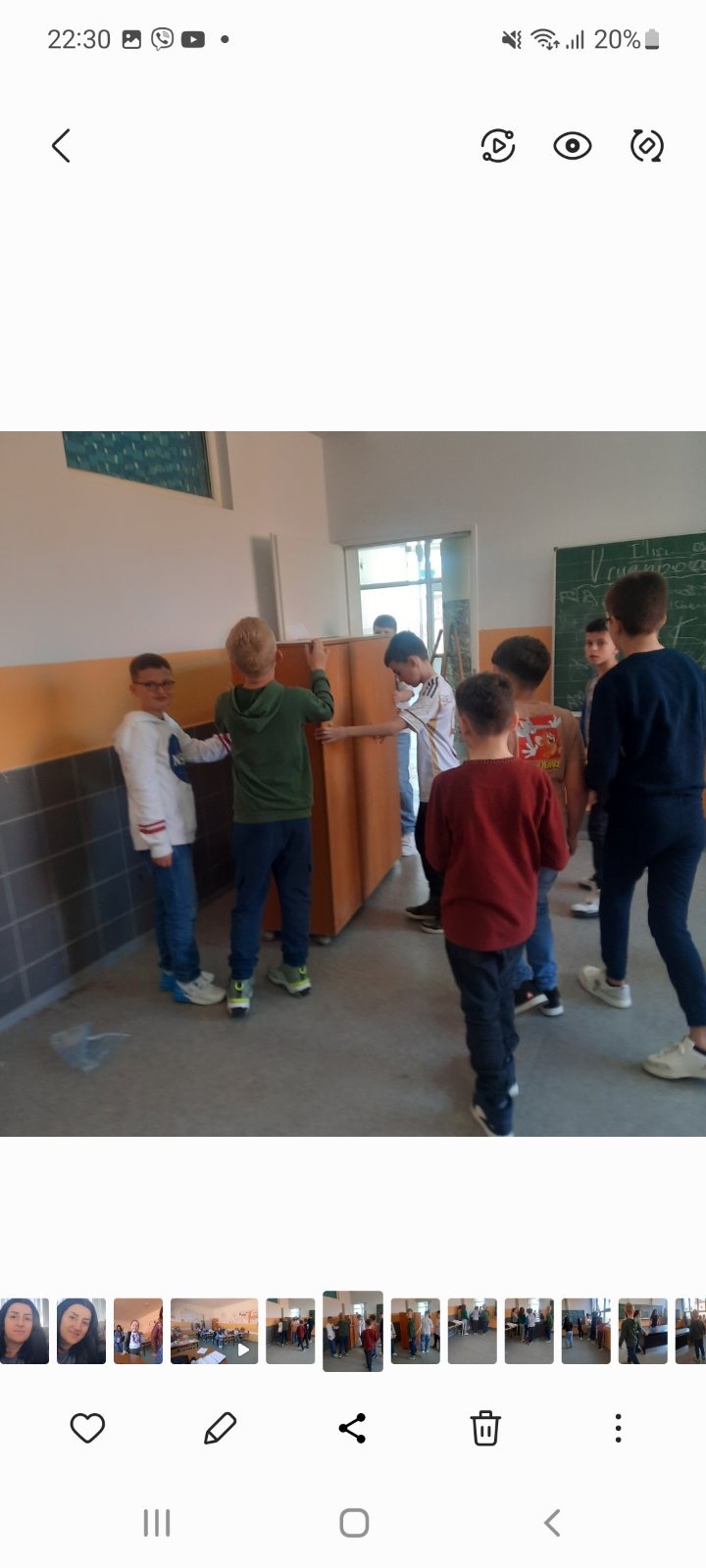 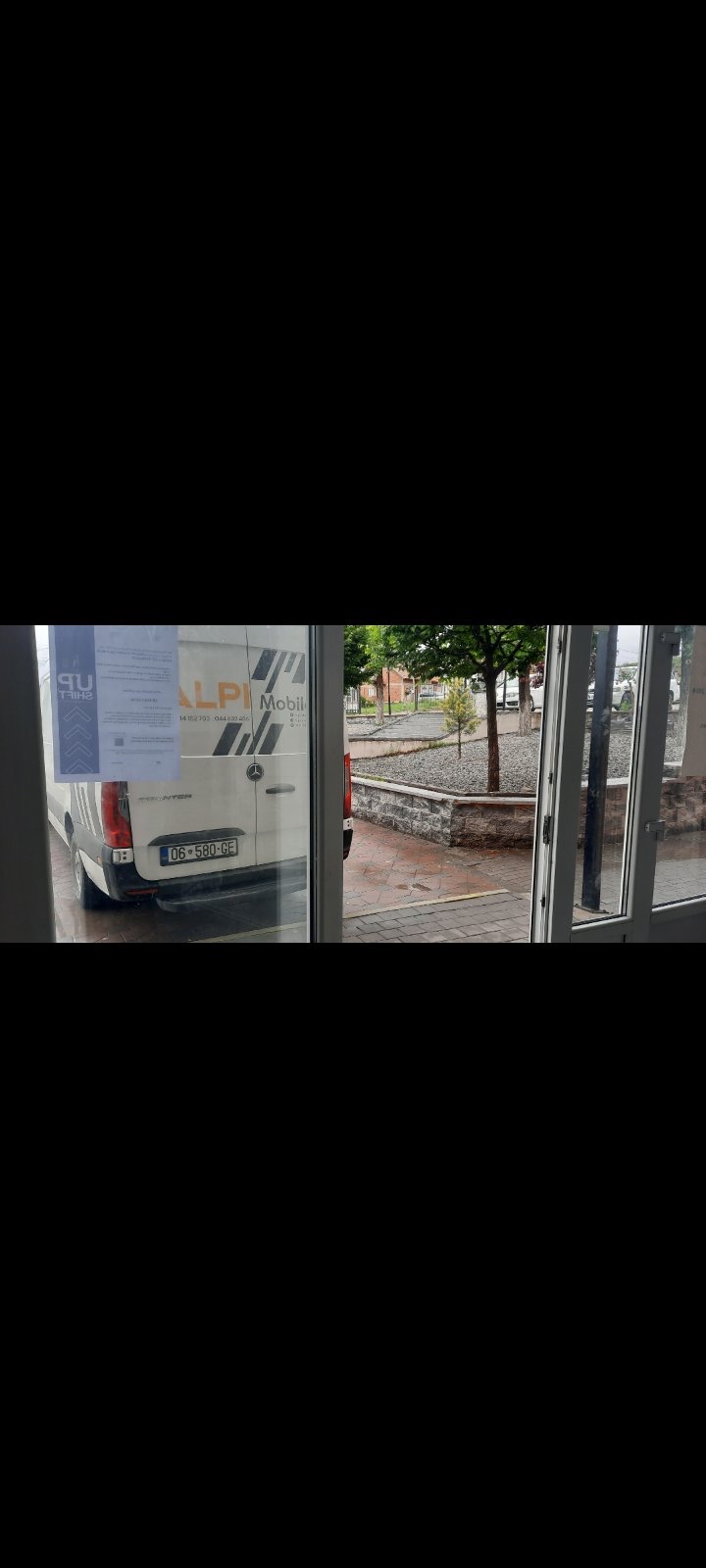 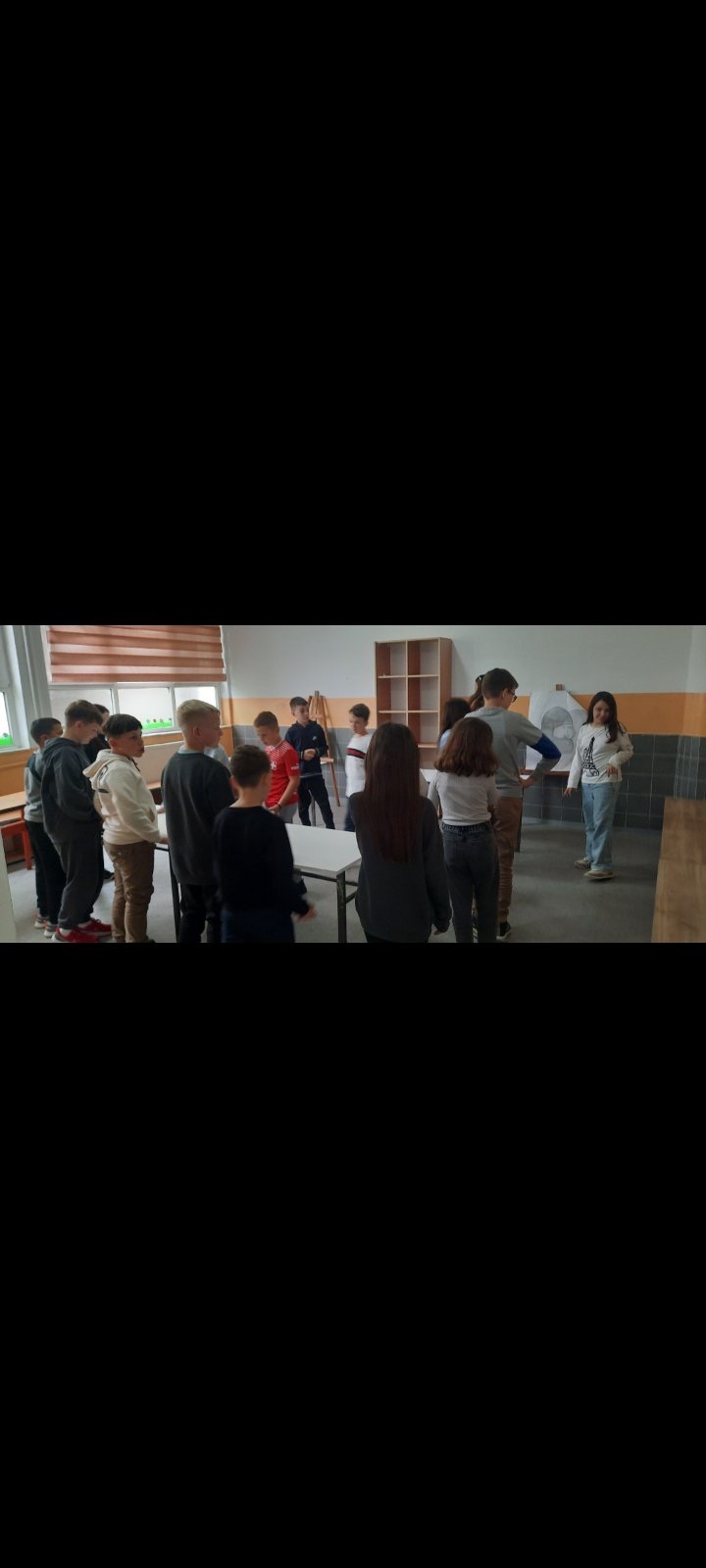 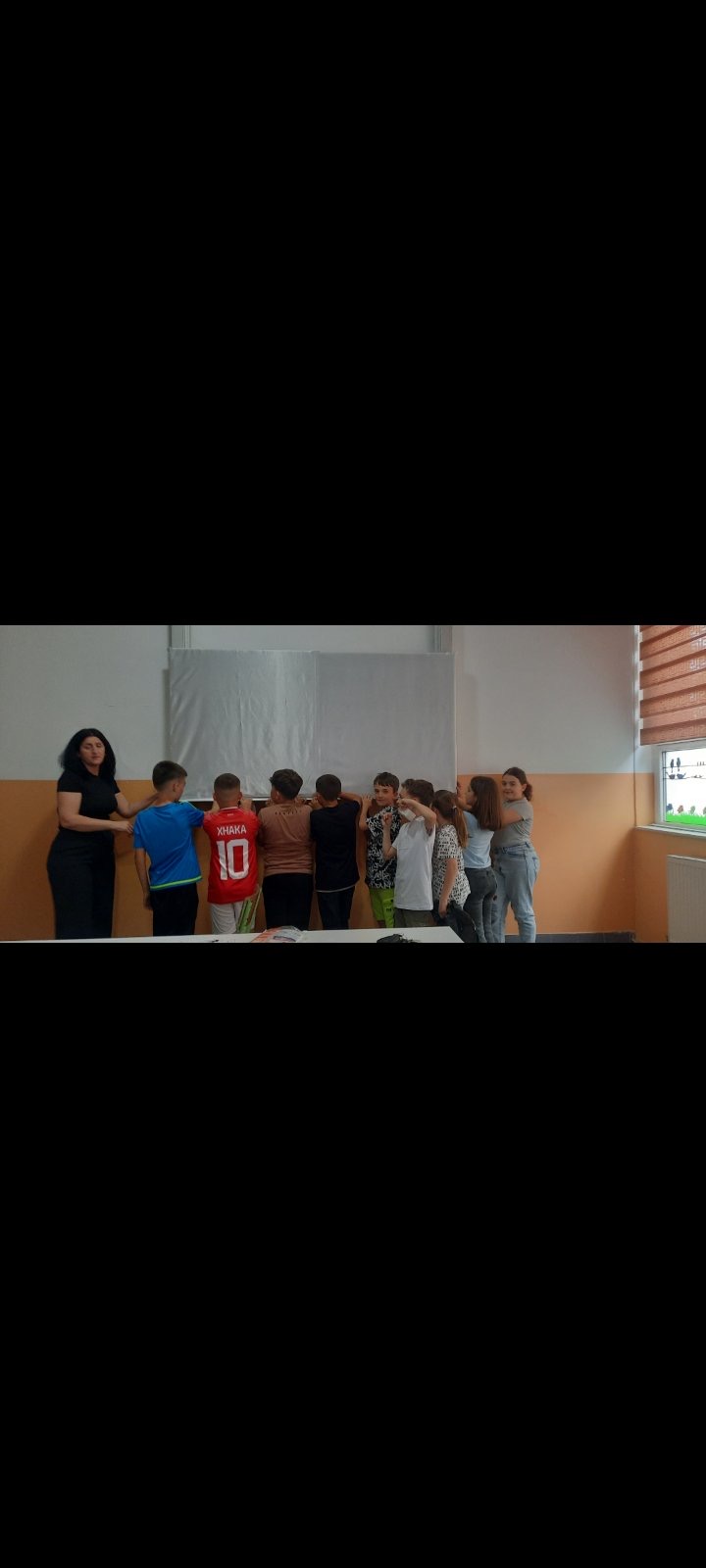 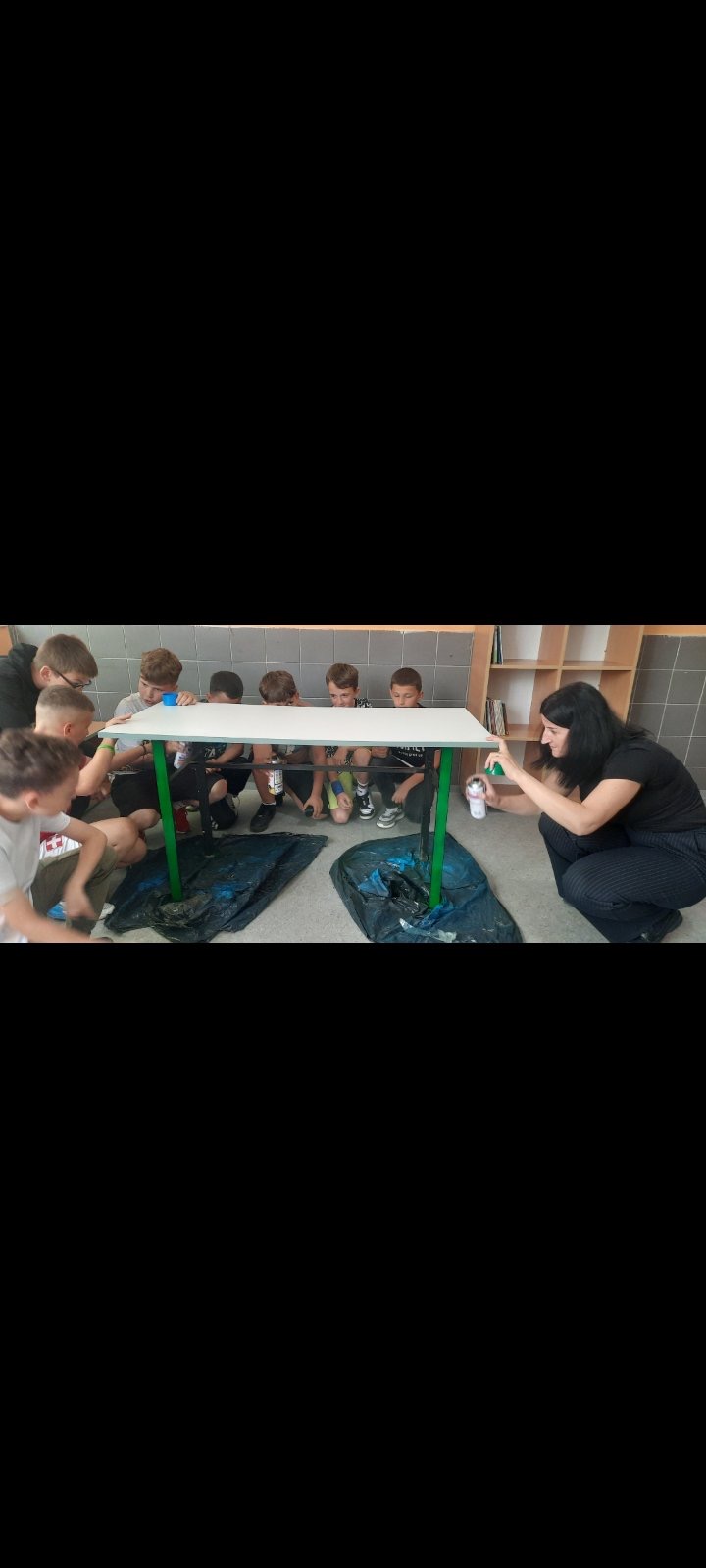 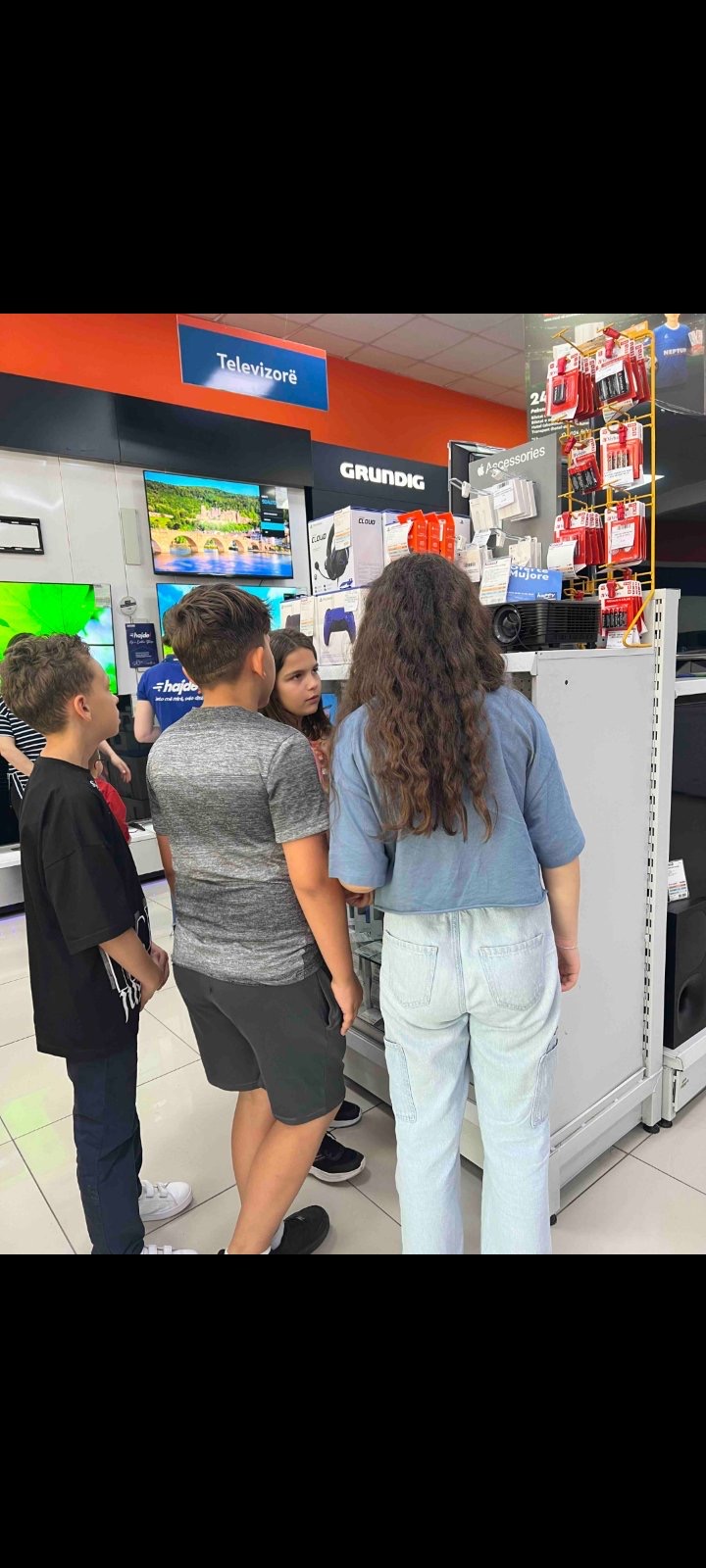 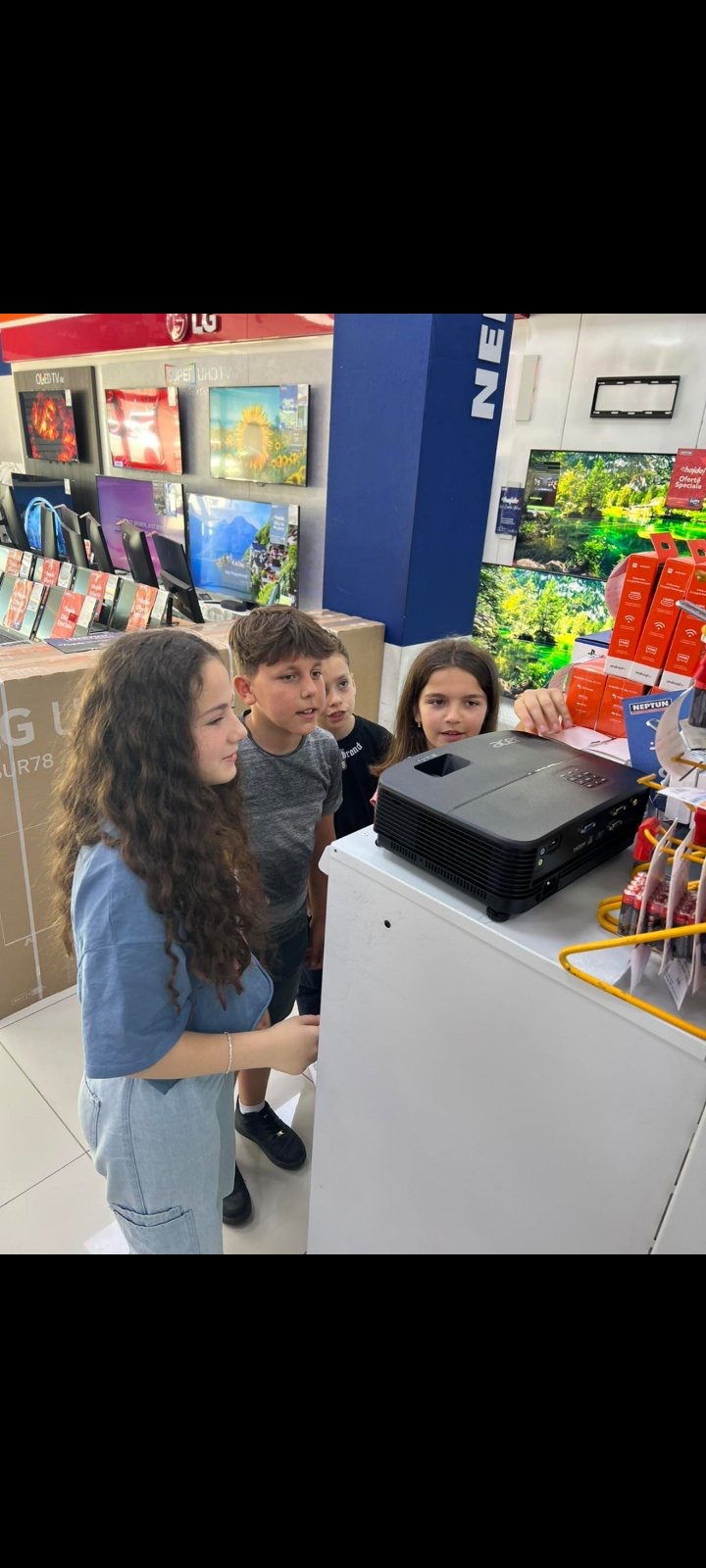 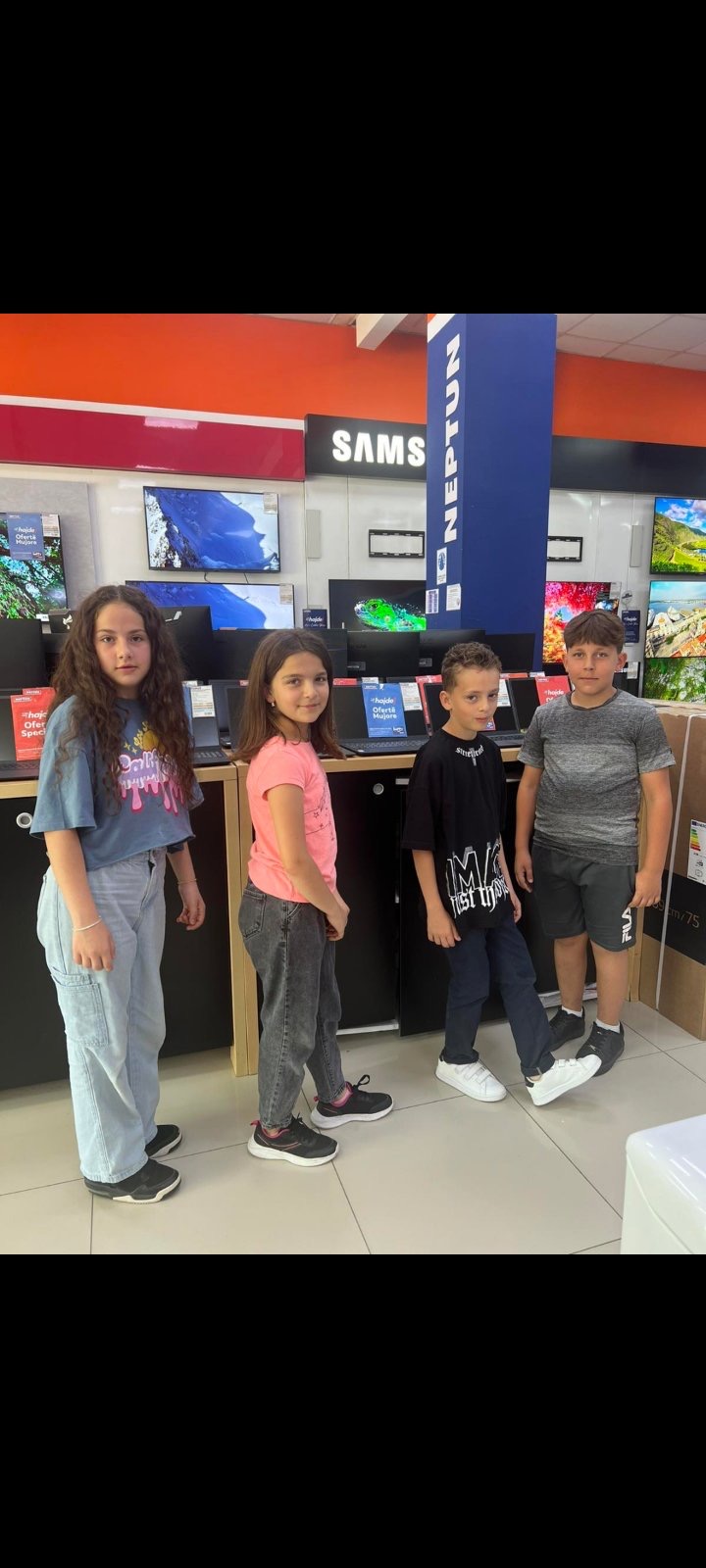 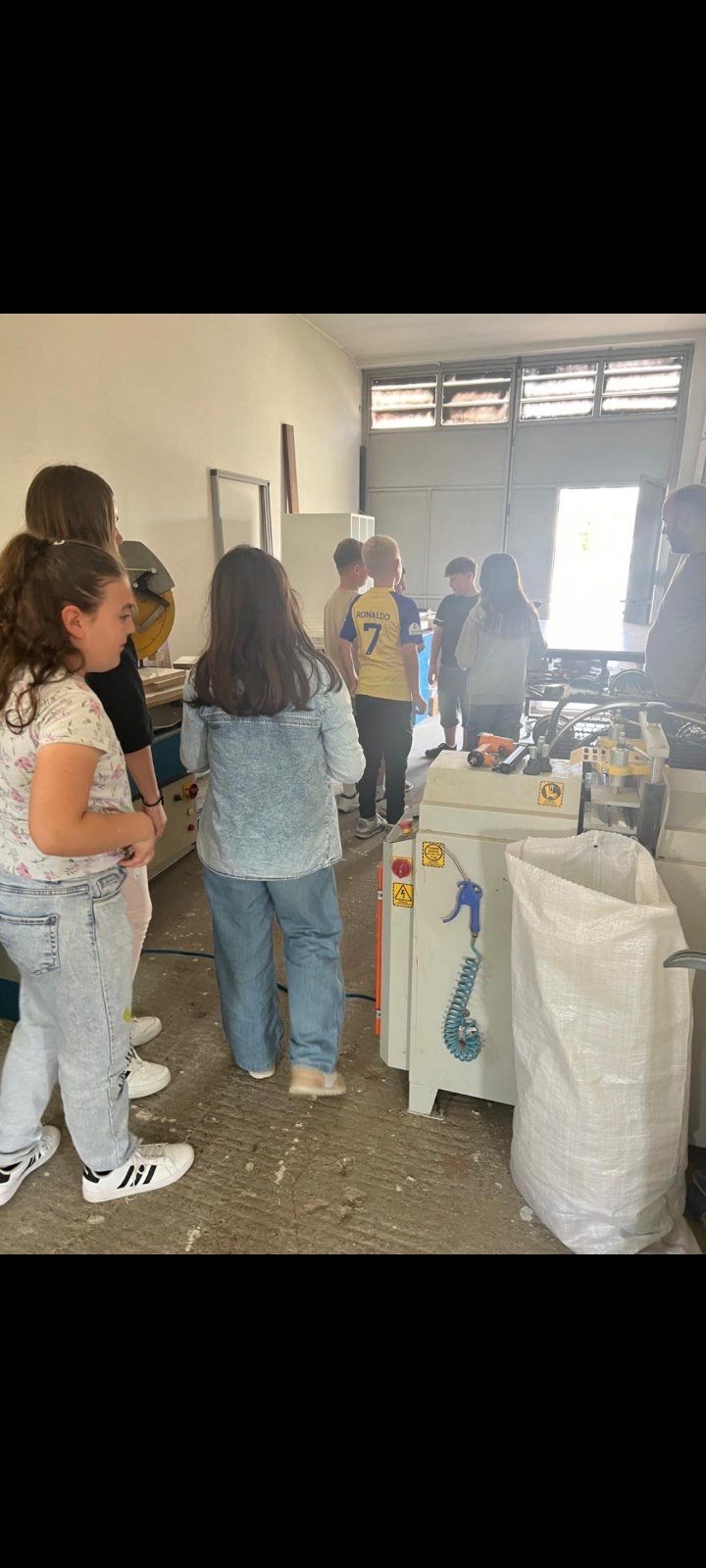 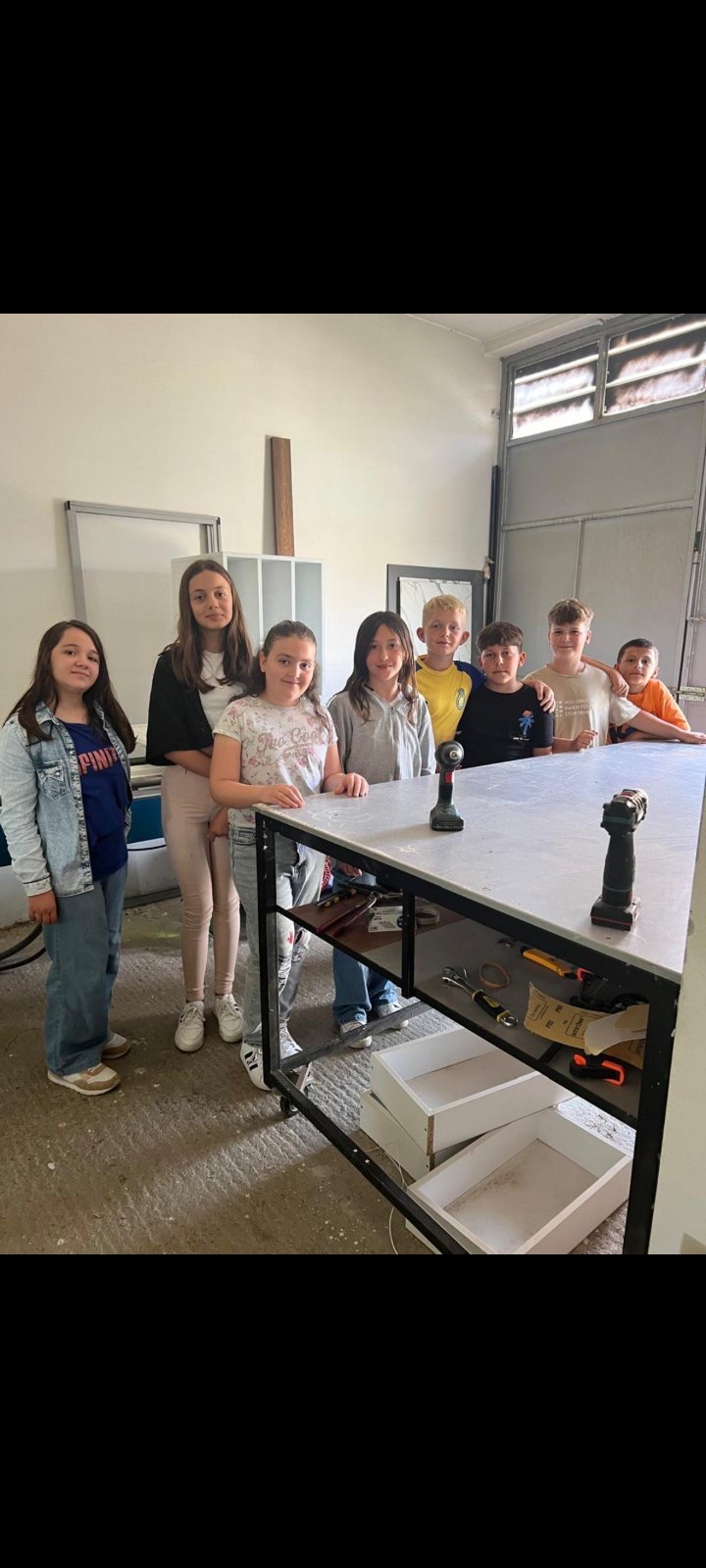 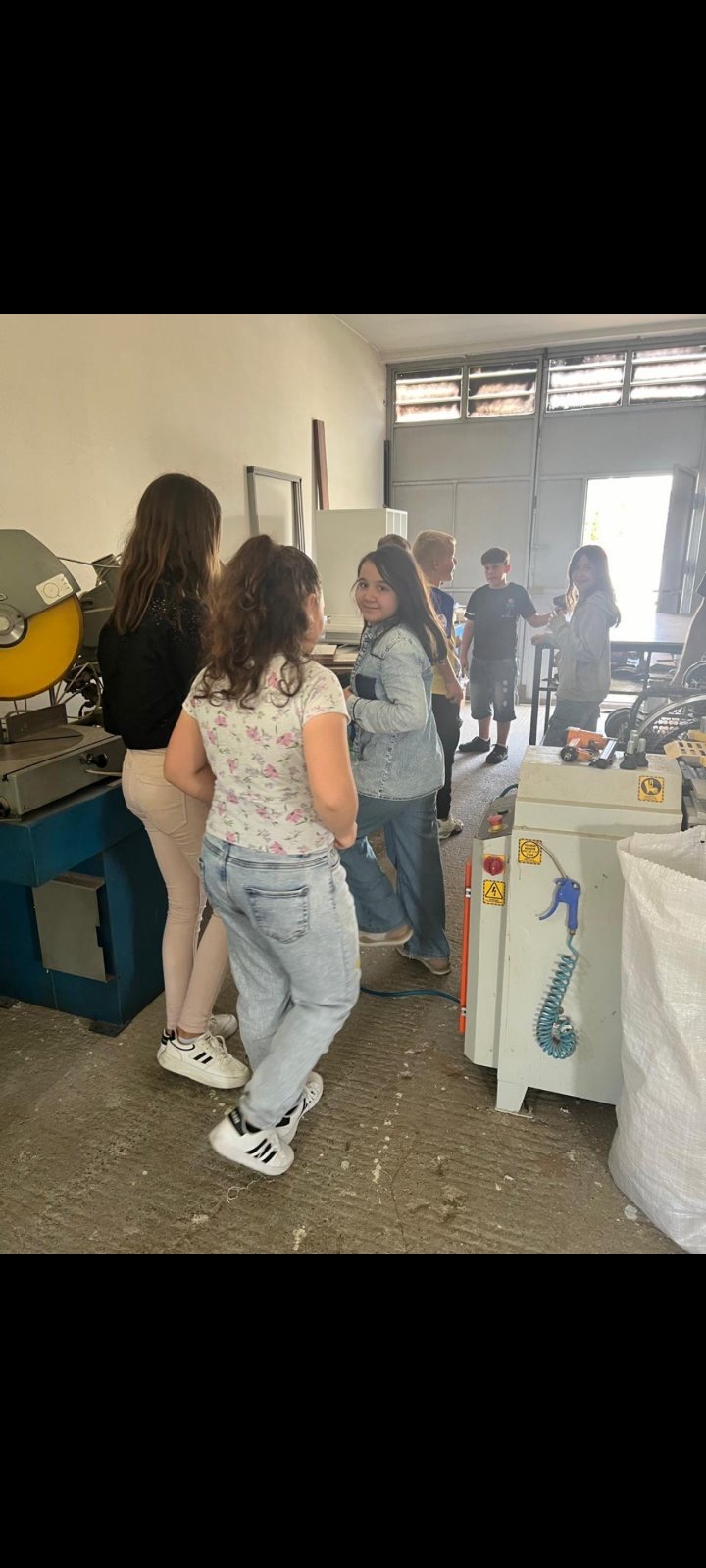 FALEMINDERIT